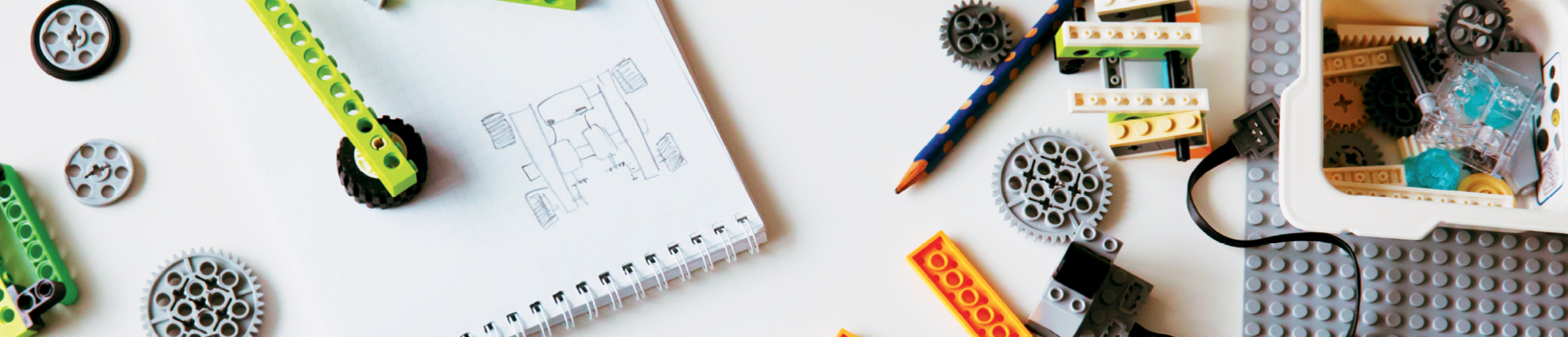 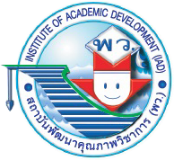 สถาบันพัฒนาคุณภาพวิชาการ (พว.)
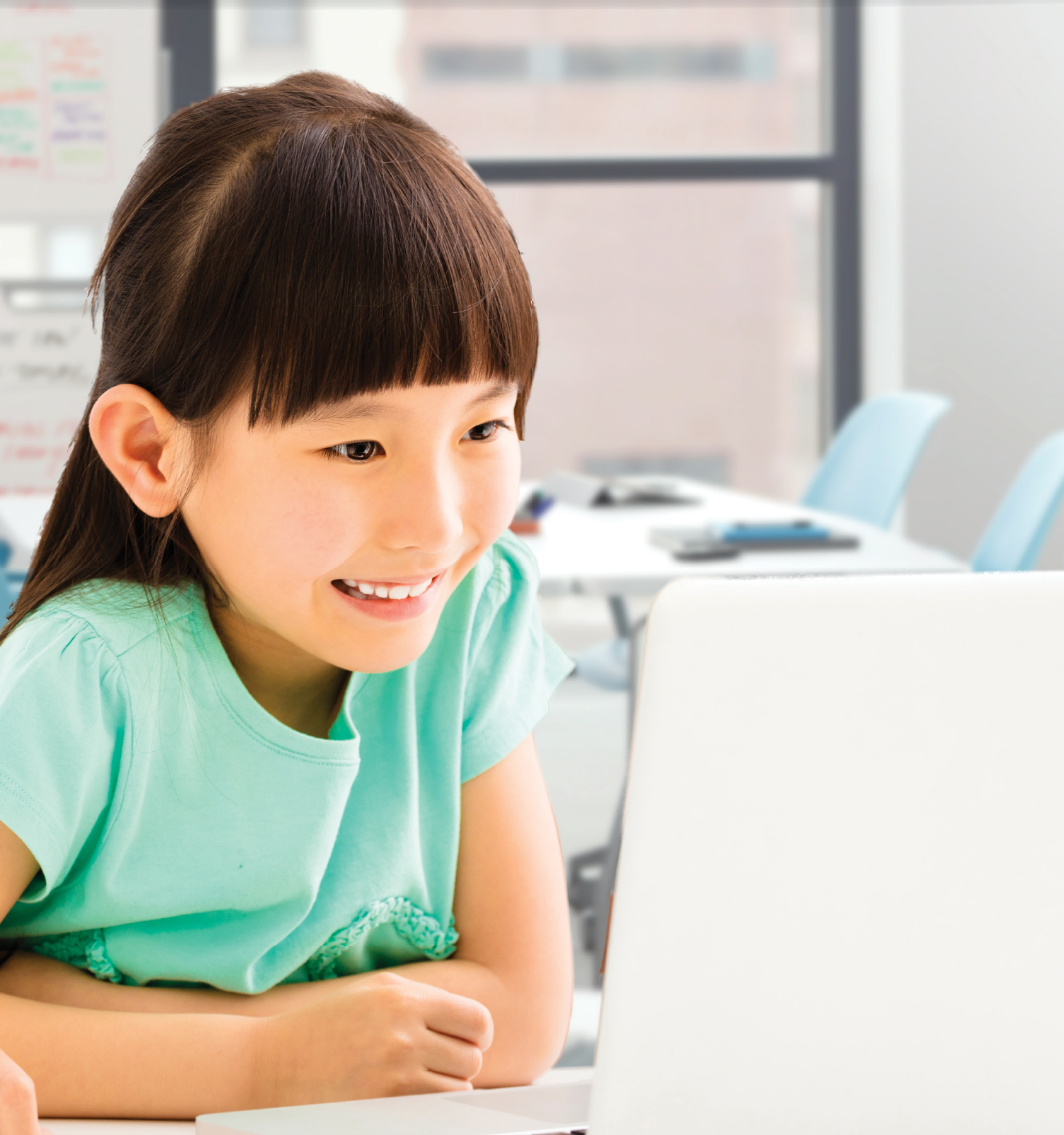 เทคโนโลยี (วิทยาการคำนวณ)
๒
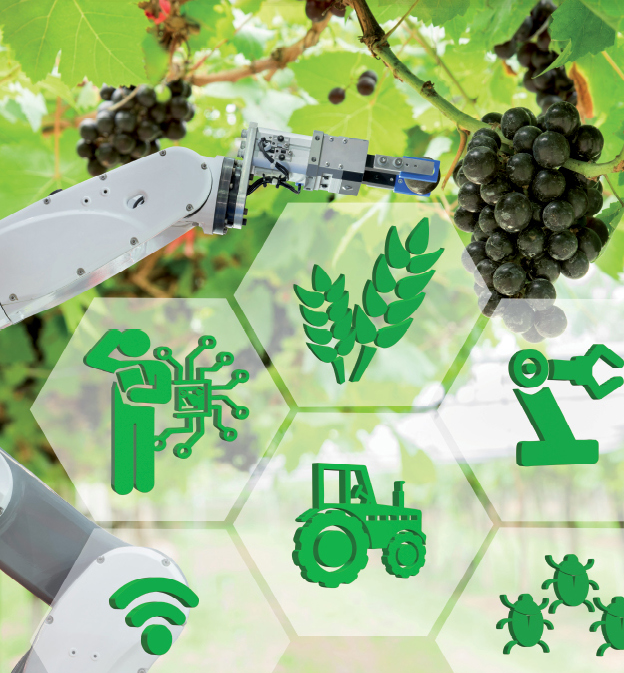 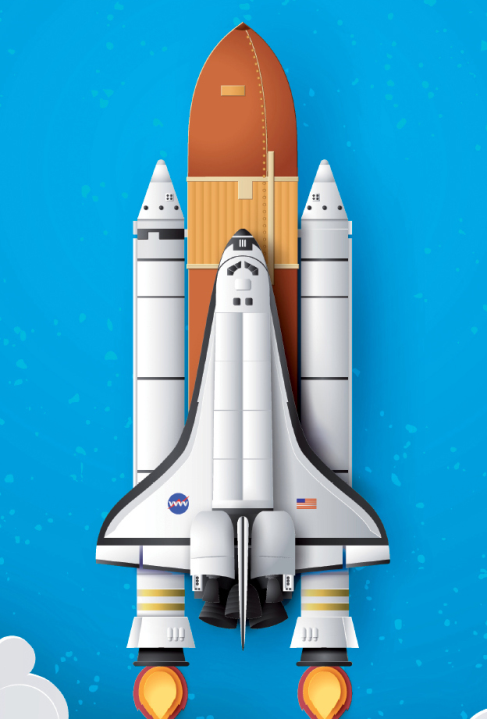 ชั้นประถมศึกษาปีที่
การเขียนโปรแกรมเบื้องต้น
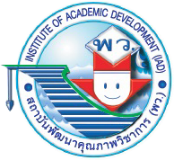 แผนผังหัวข้อหน่วยการเรียนรู้
2
สนุกกับการเขียน
โปรแกรม
การเขียนโปรแกรมอย่างง่าย
การเขียนโปรแกรมเบื้องต้น
การตรวจสอบความผิดพลาดของโปรแกรม
การเขียนโปรแกรมด้วย Scratch
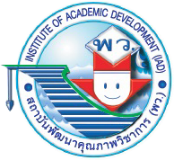 การเขียนโปรแกรมอย่างง่าย
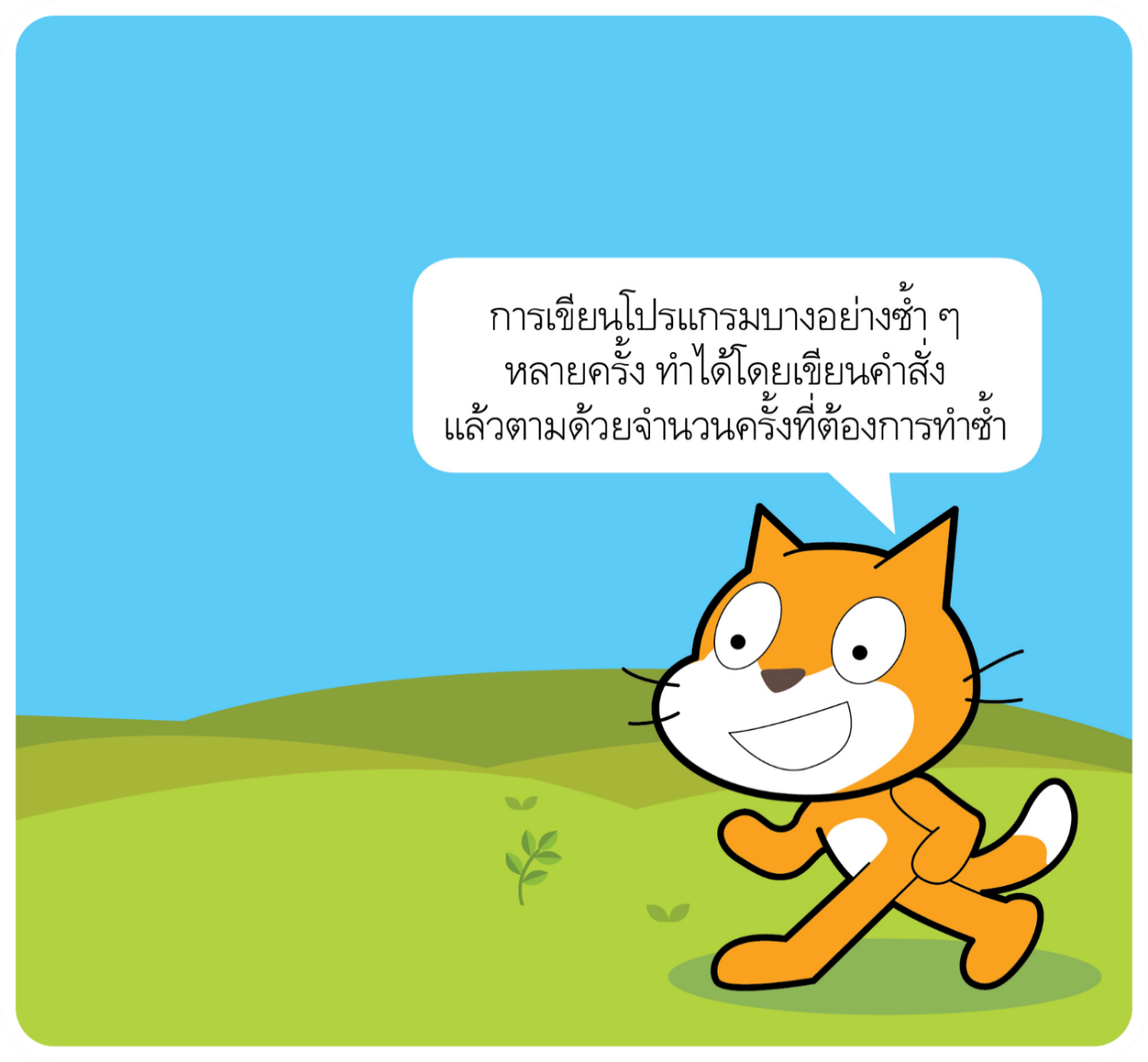 จบ
เริ่มต้น
ทำซ้ำ 4 ครั้ง
เดินหน้า
กลับหลังหัน
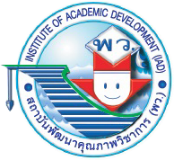 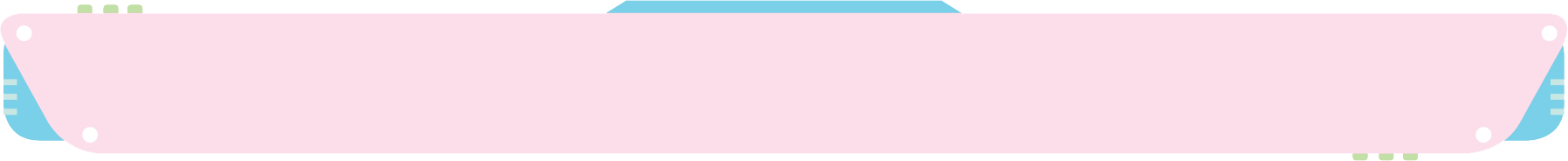 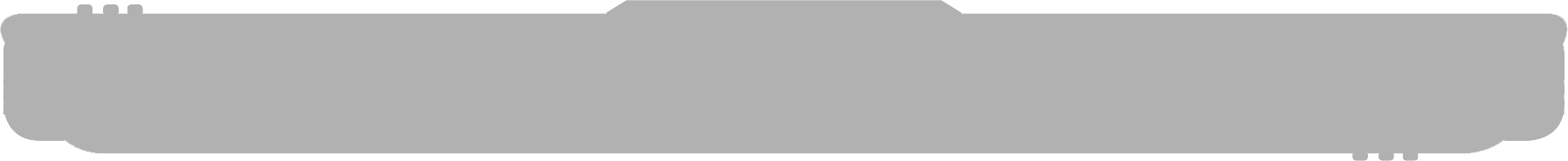 การเขียนโปรแกรมอย่างง่าย
การเขียนโปรแกรมคืออะไร
	การสั่งงานให้อุปกรณ์หรือสิ่งใดทำงานได้ตามที่เราต้องการเรียกว่า การเขียนโปรแกรม ซึ่งทำได้โดยการนำคำสั่งที่อุปกรณ์นั้น ๆ มาต่อเรียงกัน ซึ่งอาจทำได้โดยการเขียนโปรแกรมบนเครื่องคอมพิวเตอร์ หรือใช้เครื่องมืออื่น ๆ
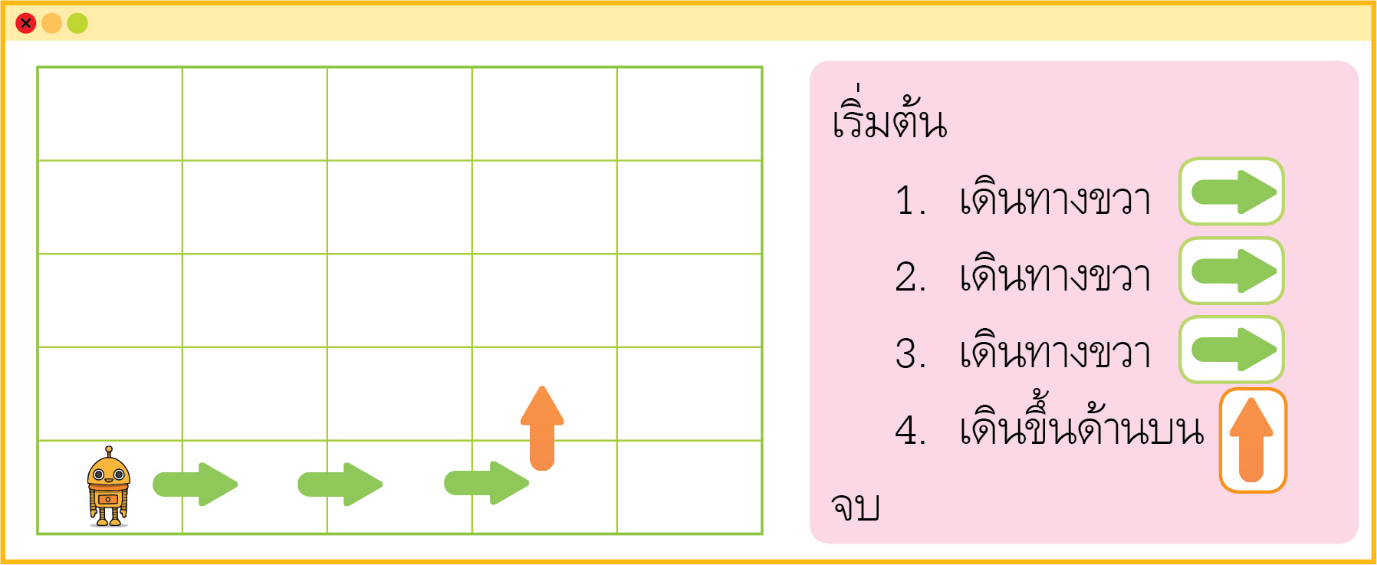 หากจะเขียนโปรแกรม นักเรียนคิดว่าสิ่งแรกที่จะต้องทำก่อนการเขียนโปรแกรมคืออะไร
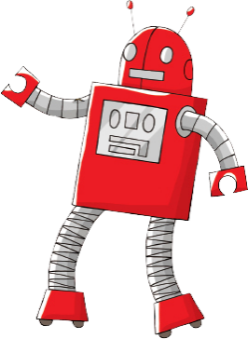 คำถามสำคัญ
แสดงขั้นตอนวิธีและการเขียนโปรแกรมด้วยบัตรคำสั่ง
2.1
หุ่นยนต์แมวเดินทางไปกินผลไม้
กิจกรรมที่
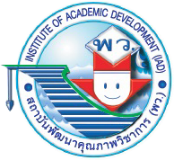 หากต้องการให้แมวเดินจากตำแหน่งที่กำหนดไปกินปลา แล้วกลับมายังตำแหน่งเดิม จะเขียนโปรแกรมได้อย่างไร หากหุ่นยนต์แมวมีคำสั่ง 4 คำสั่ง ลองเขียนโปรแกรม ดังนี้
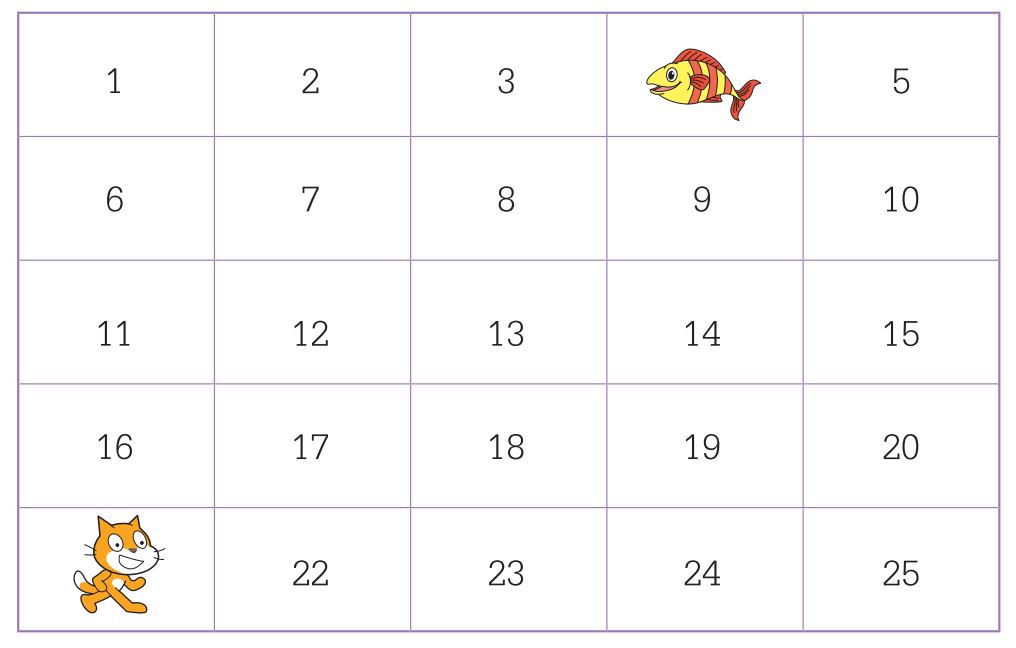 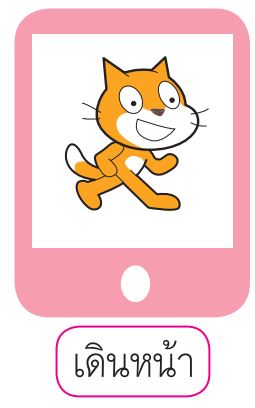 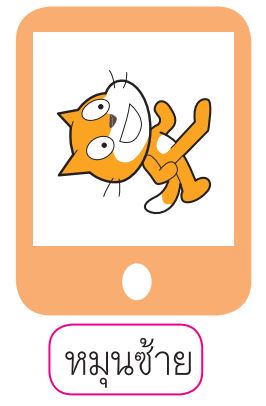 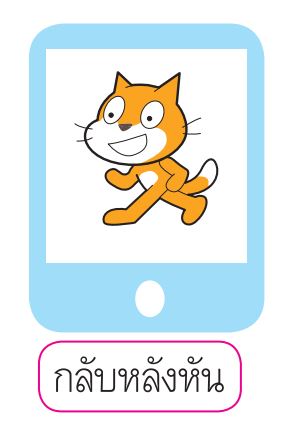 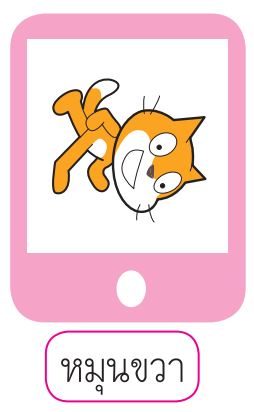 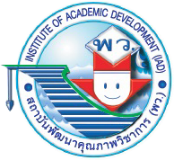 2.1
หุ่นยนต์แมวเดินทางไปกินผลไม้
กิจกรรมที่
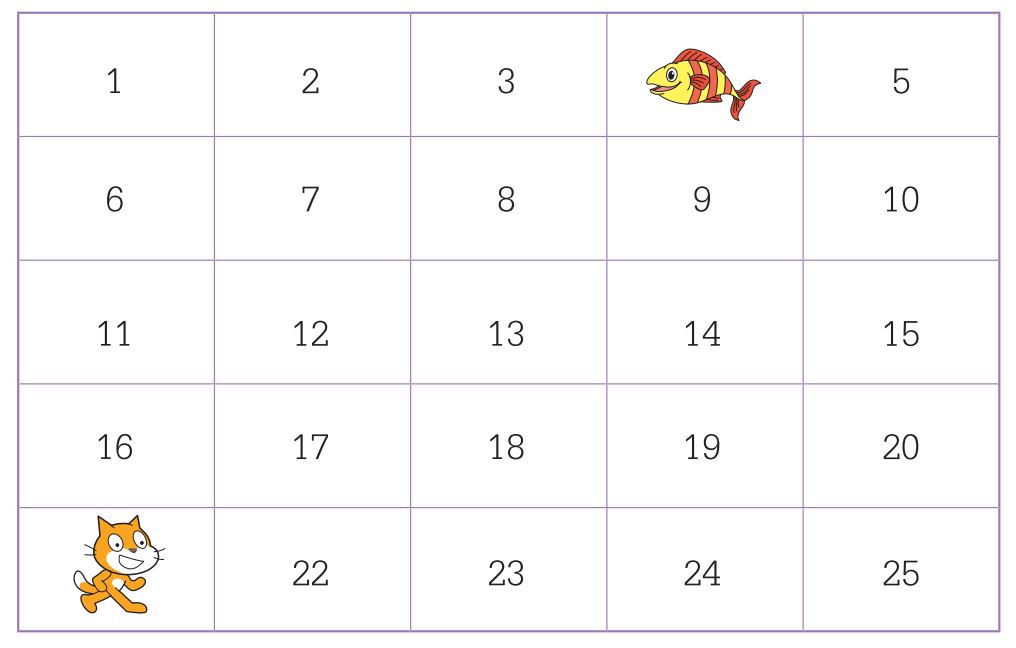 แมวเดินกลับมายังตำแหน่งเดิม
แมวเดินไปกินปลา
เริ่มต้น
หมุนขวา
หมุนขวา
เดินหน้า
เดินหน้า
เดินหน้า
เดินหน้า
หมุนซ้าย
กลับหลังหัน
เดินหน้า
เดินหน้า
เดินหน้า
จบ
เริ่มต้น
เดินหน้า
เดินหน้า
เดินหน้า
หมุนซ้าย
เดินหน้า
เดินหน้า
เดินหน้า
เดินหน้า
จบ
หากมีปลาอยู่ช่องที่ 1 และช่องที่ 4 นักเรียนจะเขียนโปรแกรมให้แมวเดินไปกินปลาที่ช่องใด เพราะเหตุใด
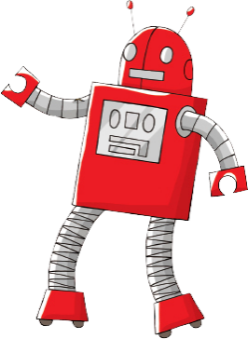 ตอบ ช่องที่ 1 เพราะมีระยะทางที่ใกล้กว่าช่องที่ 4 จึงใช้คำสั่งน้อยกว่า
คำถามสำคัญ
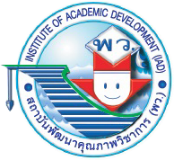 การเขียนโปรแกรมโดยใช้บัตรคำสั่งที่ออกแบบไว้ให้หุ่นยนต์เข้าใจ  ดังตัวอย่างในตารางต่อไปนี้
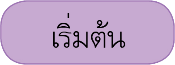 ตัวอย่าง หุ่นยนต์อยู่ในตำแหน่งเริ่มต้น เขียนโปรแกรมได้ ดังนี้
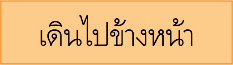 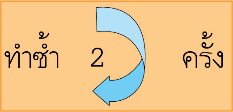 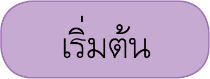 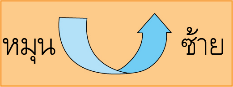 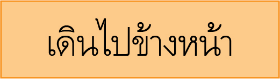 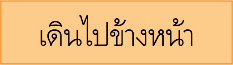 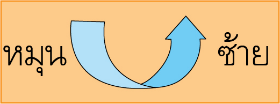 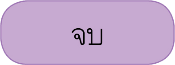 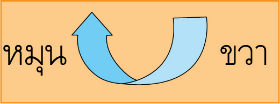 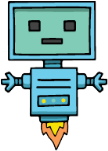 หุ่นยนต์ของเราจะเดิน ดังนี้
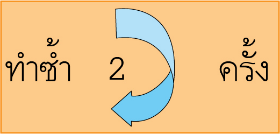 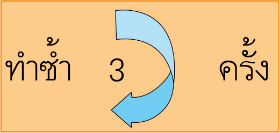 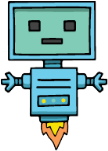 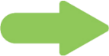 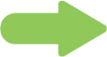 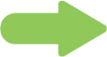 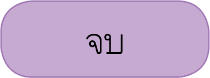 2.2
พาหุ่นยนต์ออกจากเขาวงกต
กิจกรรมที่
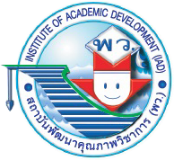 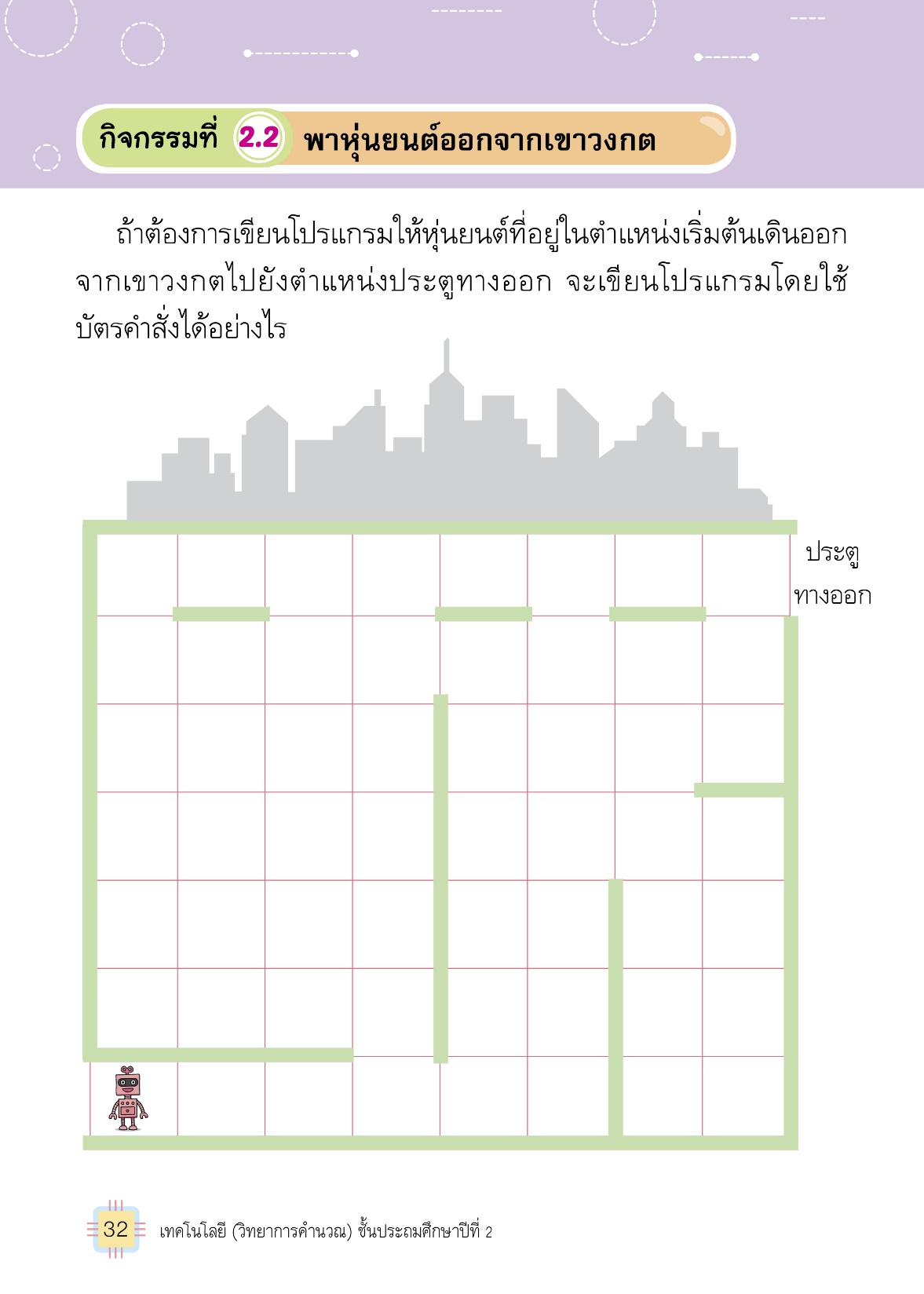 ถ้าต้องการเขียนโปรแกรมให้หุ่นยนต์ที่อยู่ในตำแหน่งเริ่มต้นเดินออกจากเขาวงกตไปยังตำแหน่งประตูทางออก จะเขียนโปรแกรมโดยใช้บัตรคำสั่งได้อย่างไร
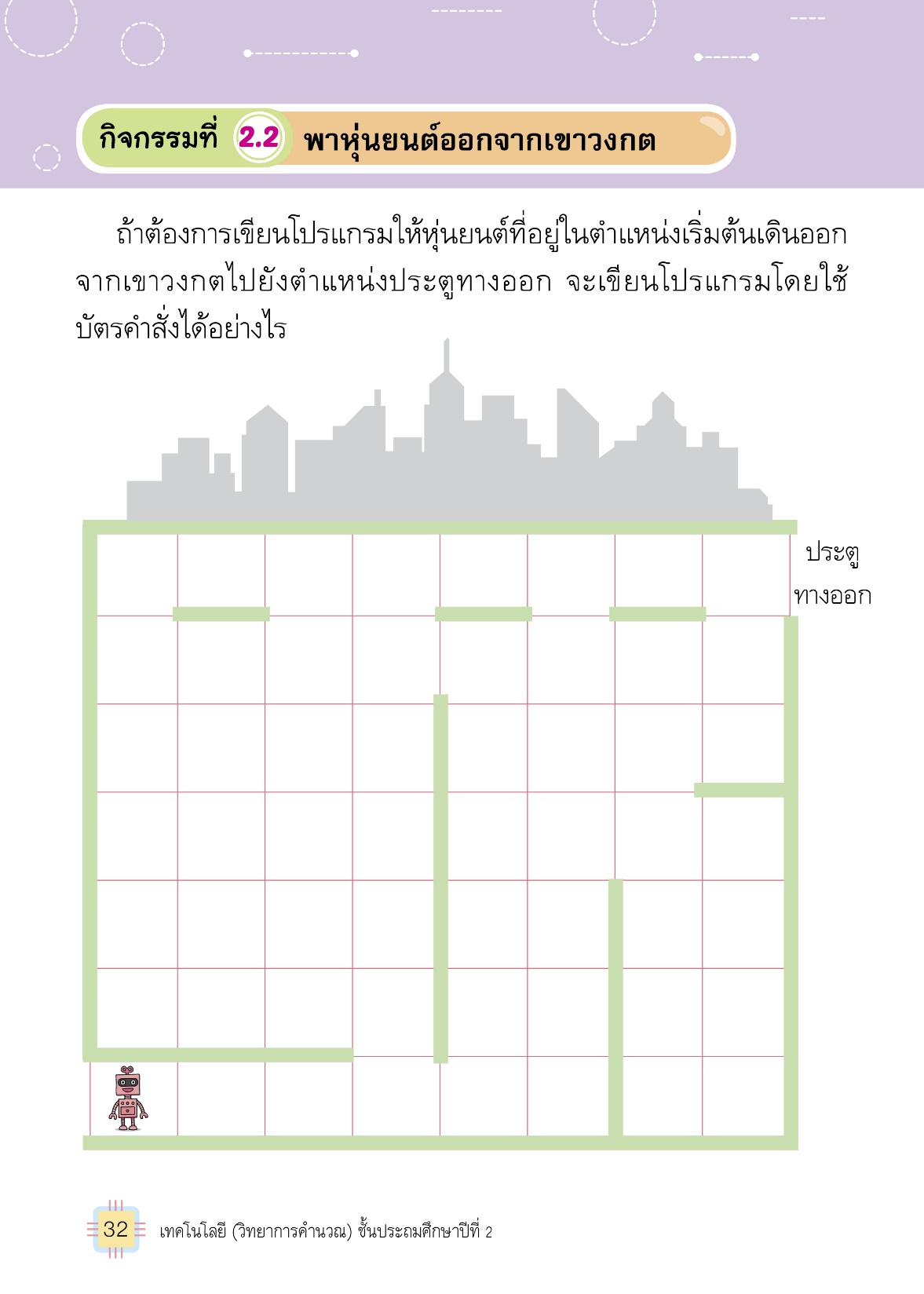 2.2
พาหุ่นยนต์ออกจากเขาวงกต
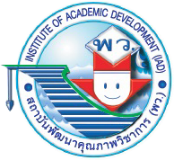 กิจกรรมที่
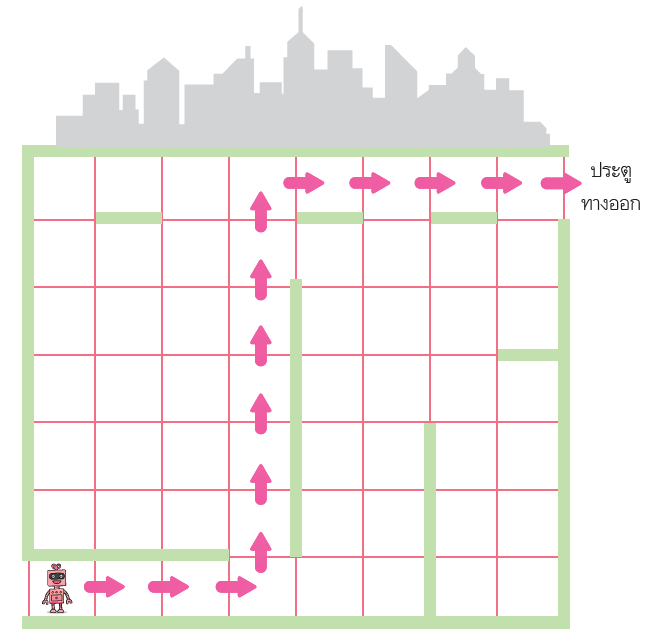 เริ่มต้น
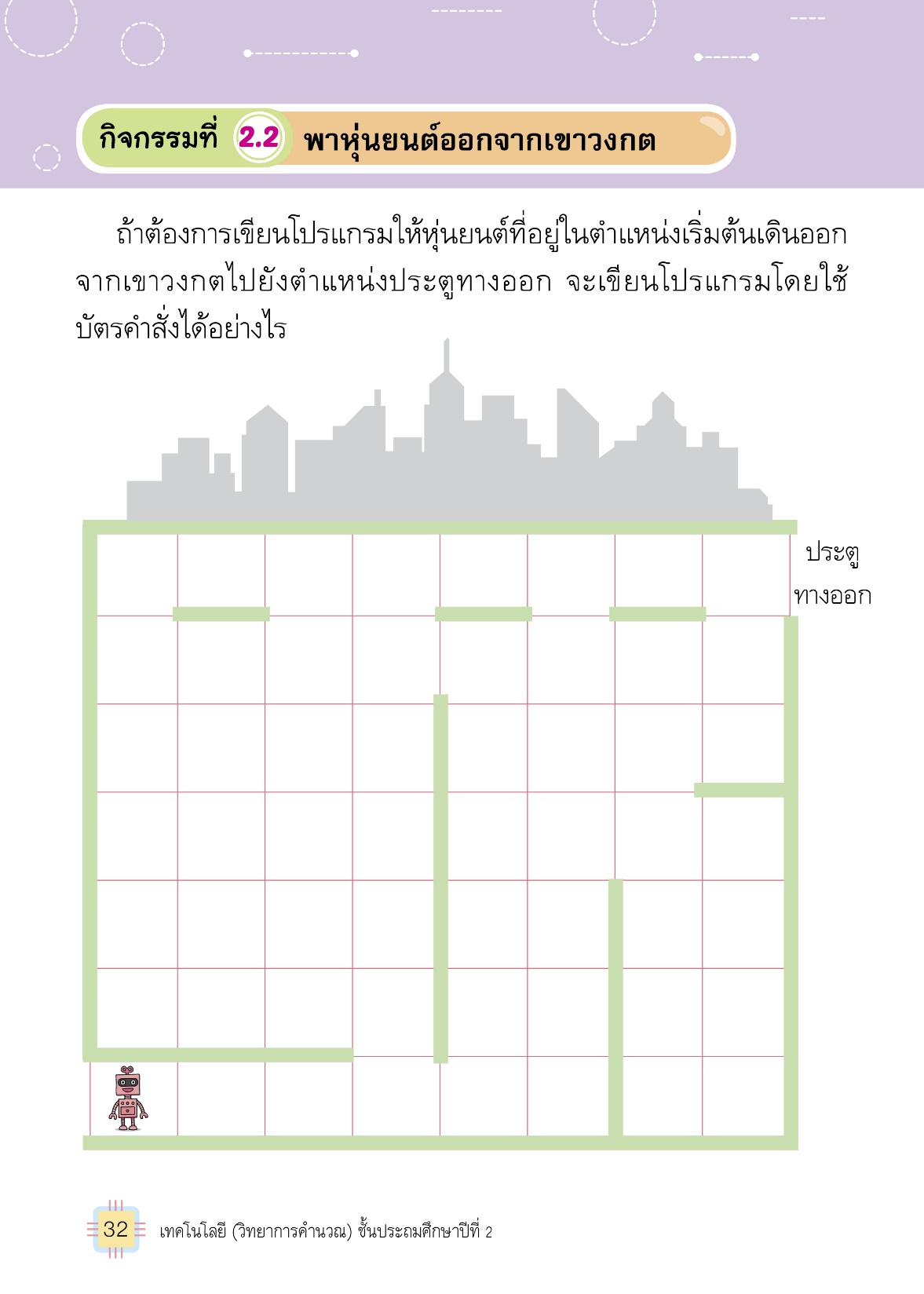 เดินไปข้างหน้า
ทำซ้ำ 3 ครั้ง
หมุน ซ้าย
เดินไปข้างหน้า
ทำซ้ำ 6 ครั้ง
หมุน ขวา
เดินไปข้างหน้า
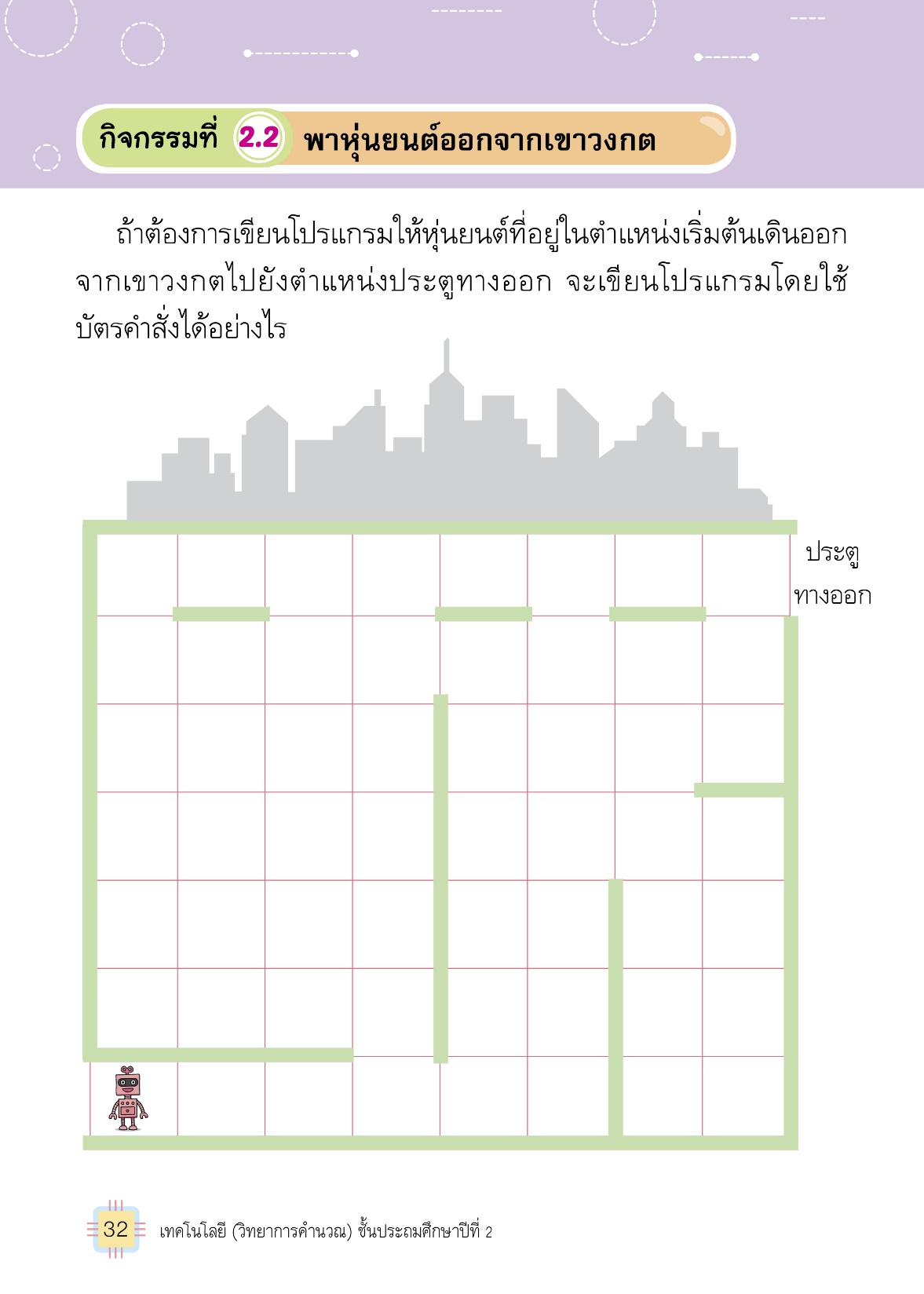 ทำซ้ำ 5 ครั้ง
จบ
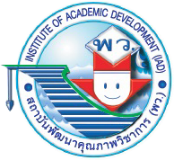 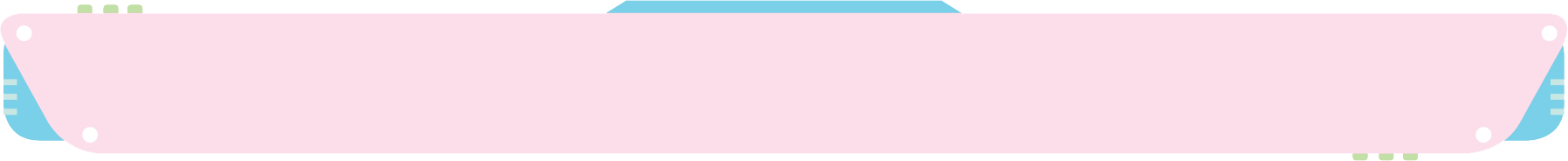 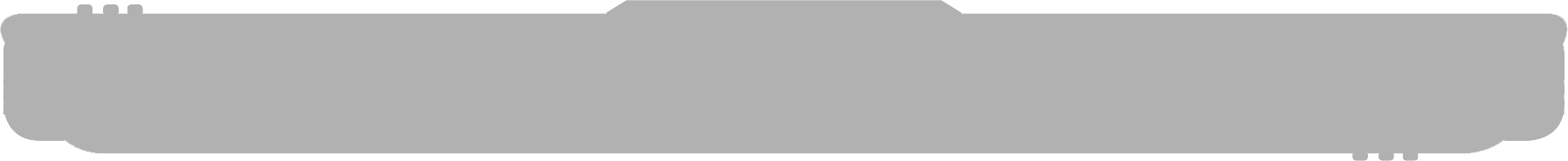 สนุกกับการเขียนโปรแกรม
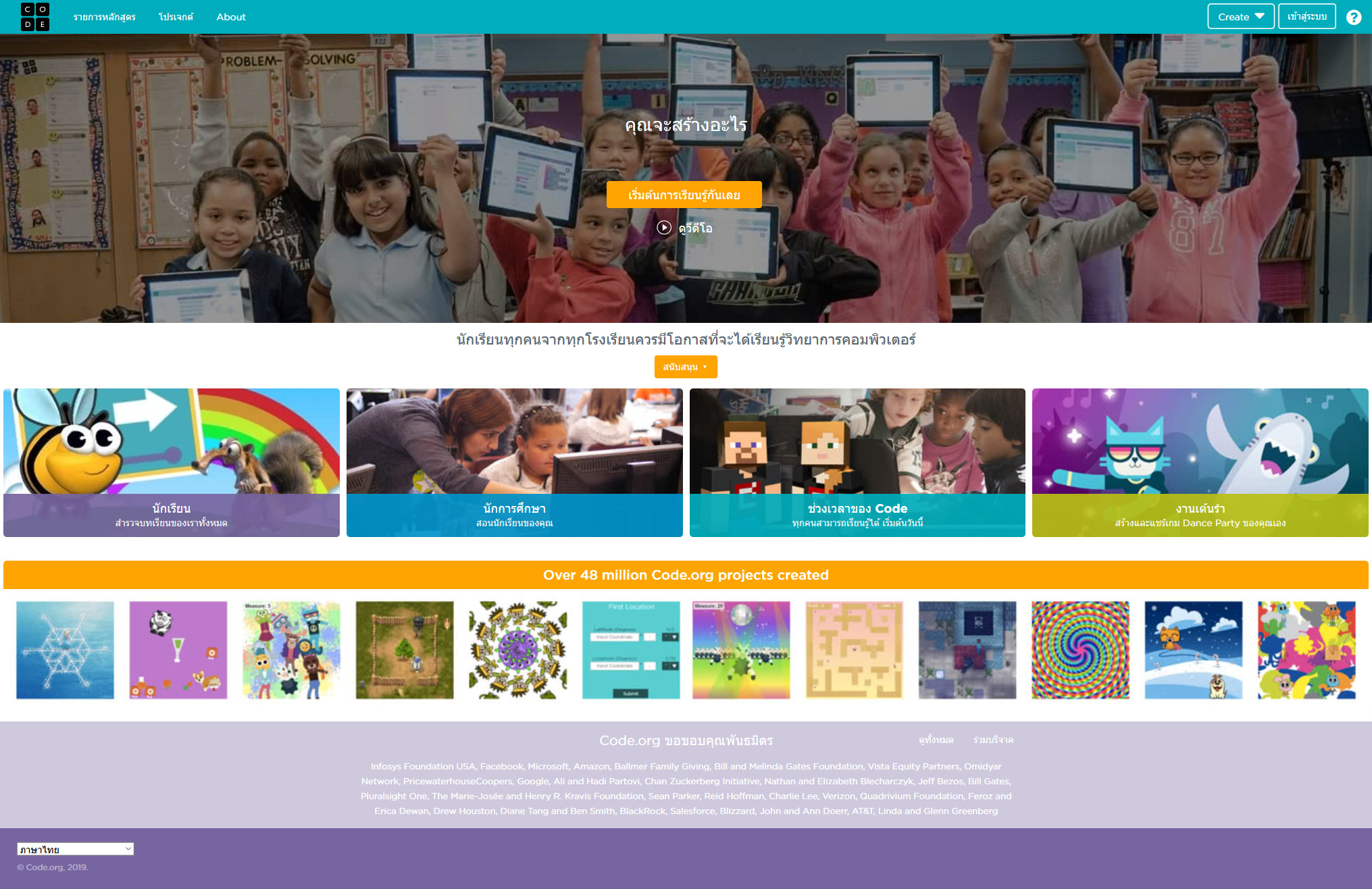 เว็บไซต์ https://code.org เป็นแหล่งเรียนรู้ การเขียนโปรแกรมที่น่าสนใจ มีบทเรียนให้เลือกเรียนหรือฝึกเขียนโปรแกรมอย่างหลากหลาย
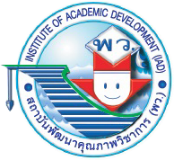 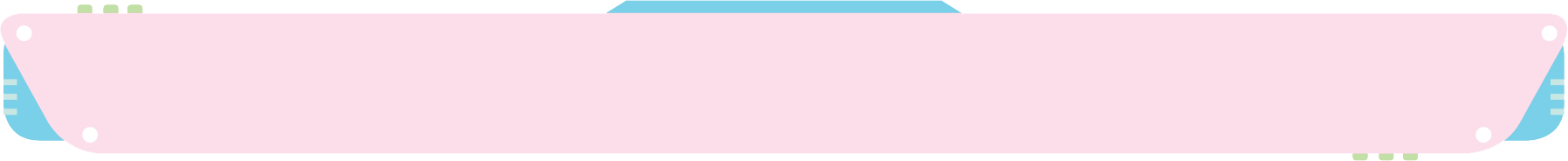 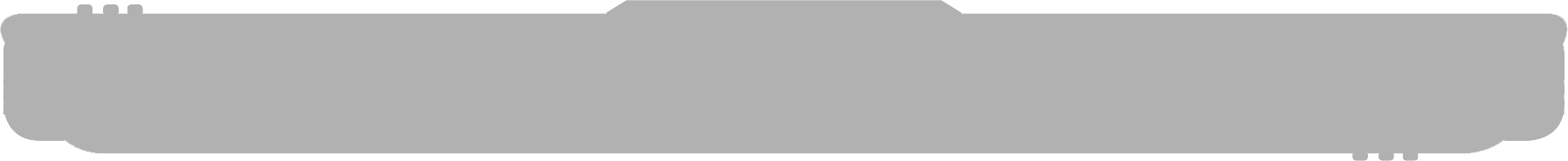 สนุกกับการเขียนโปรแกรม
ตัวอย่างบทเรียนเรื่องเขาวงกต
เข้าไปในส่วนของนักเรียน เลือกคอร์ส 2 แล้วเลือกบทเรียนที่ 3 เรื่องเขาวงกต: การจัดลำดับ คลิกที่หมายเลข 1
โจทย์ให้หมูเดินไปข้างหน้า 2 ครั้ง ใช้เมาส์ลากบล็อกคำสั่งมาวางเรียงกันจำนวน 2 บล็อก
คลิกปุ่ม เริ่ม โปรแกรมจะทำงาน หากถูกต้องจะแสดงข้อความยินดีพร้อมทั้งให้เลือกไปทำโจทย์ข้อต่อไป
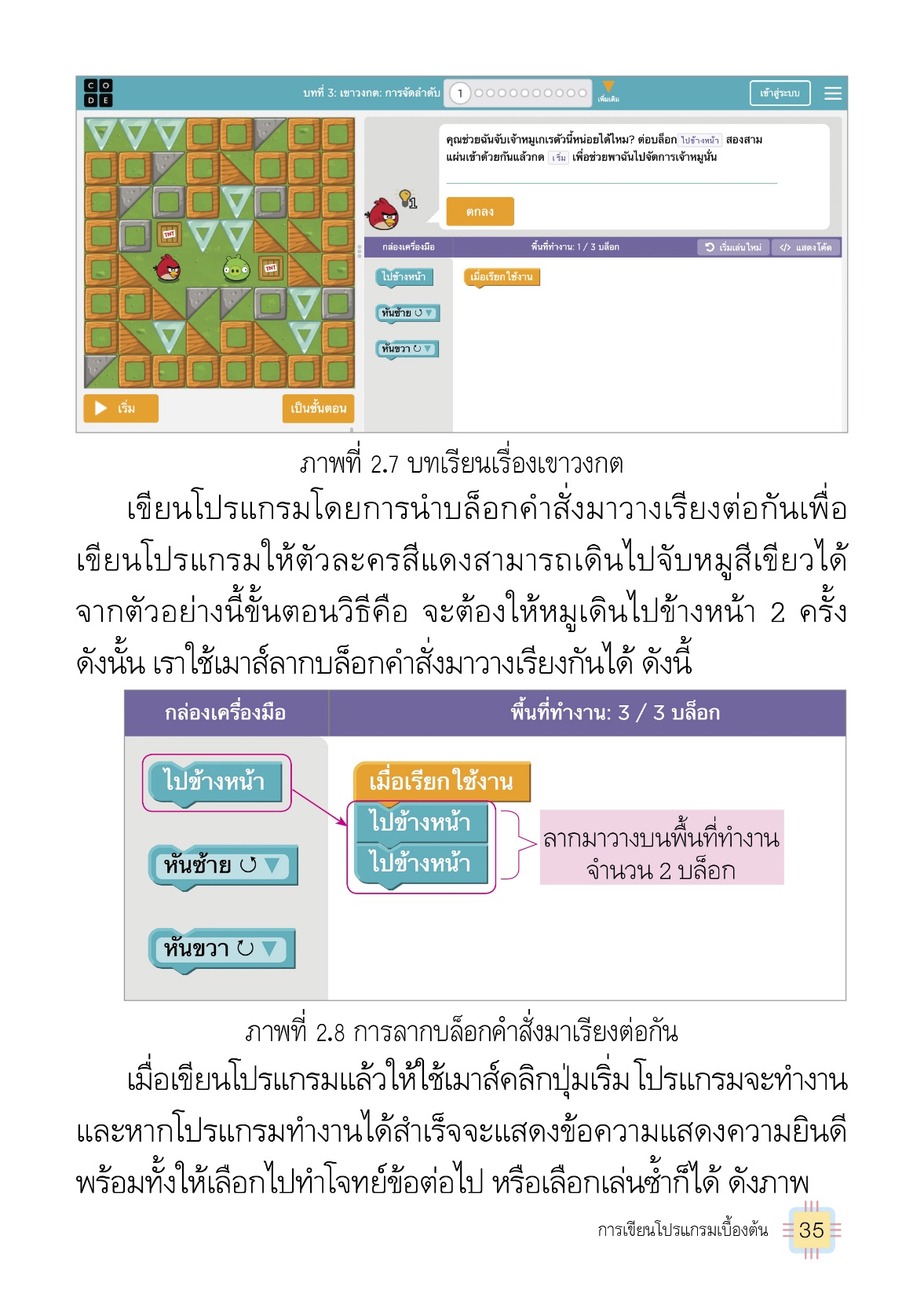 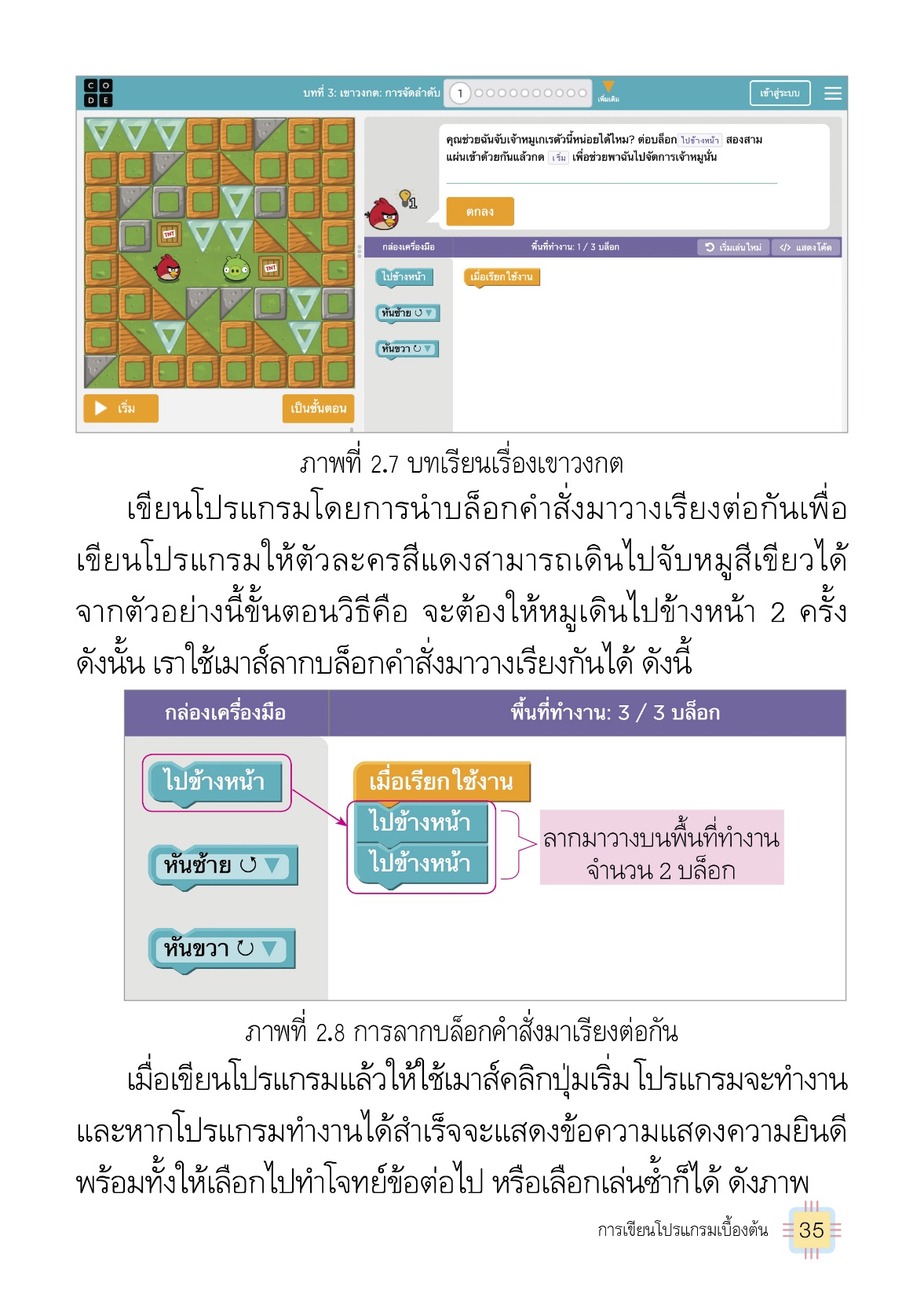 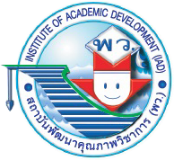 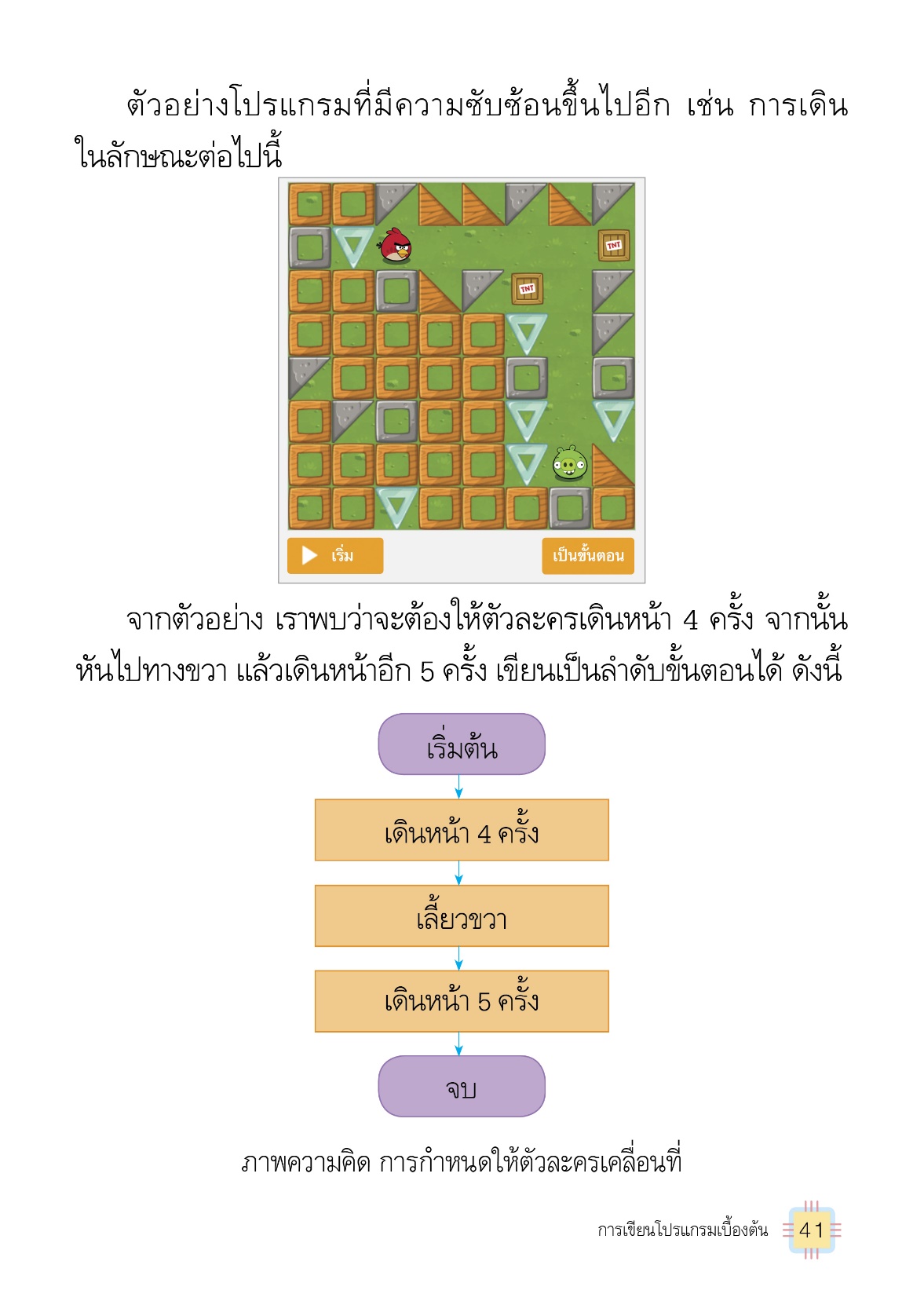 1. ตัวอย่างโปรแกรมที่มีความซับซ้อนขึ้นไปอีก เช่น การเดินในลักษณะต่อไปนี้
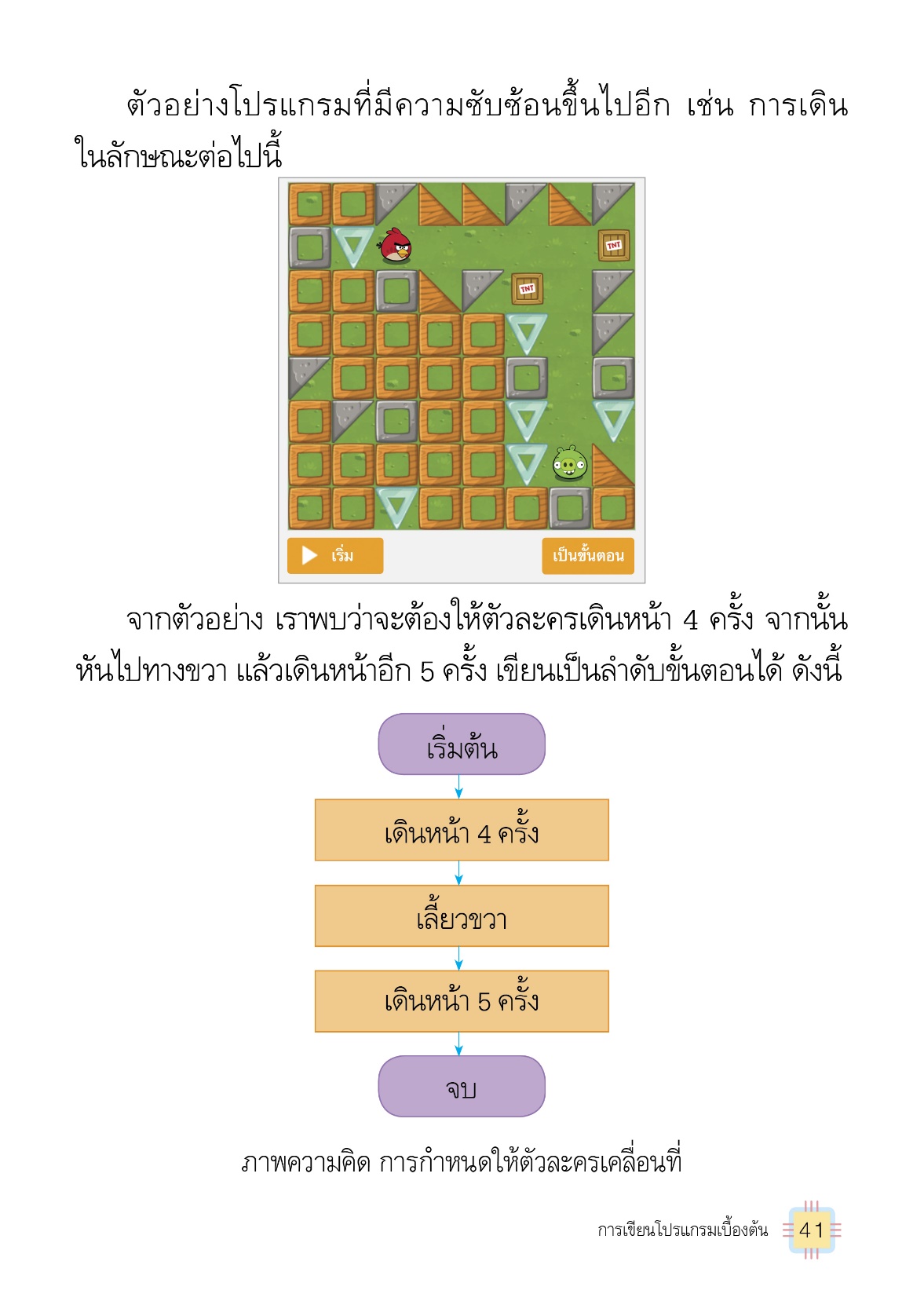 2. เราจะพบว่าต้องให้ตัวละครเดินหน้า 4 ครั้ง จากนั้นหันไปทางขวา แล้วเดินหน้าอีก 5 ครั้ง เขียนลำดับขั้นตอนได้ ดังนี้
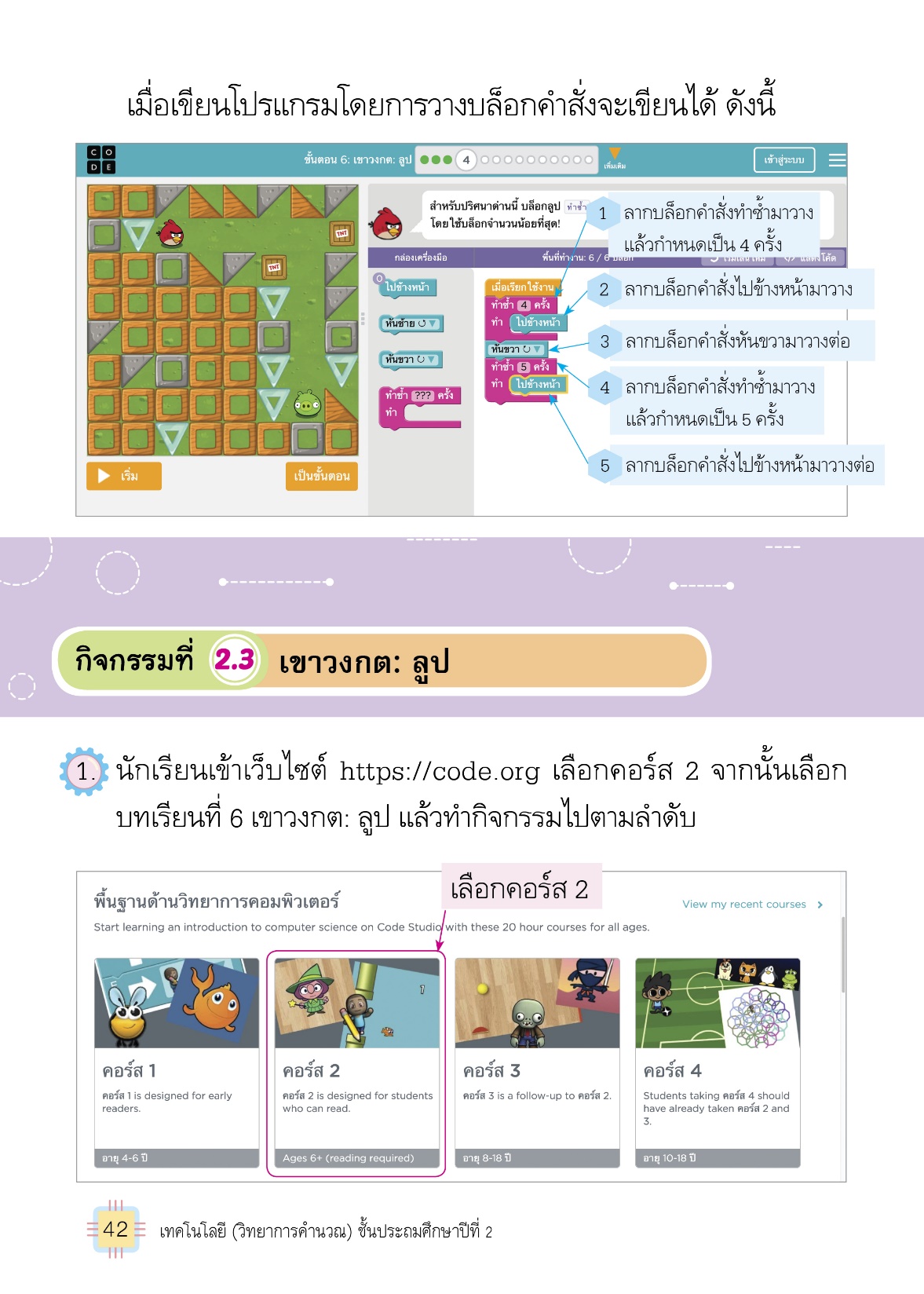 3. เมื่อเขียนโปรแกรมโดยการวางบล็อกคำสั่งจะเขียนได้ ดังนี้
2.3
เขาวงกต: ลูป
กิจกรรมที่
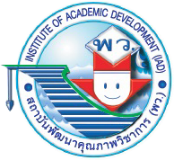 นักเรียนเข้าเว็บไซต์ https://code.org เลือกคอร์ส 2 แล้วเลือกบทเรียนที่ 6 เขาวงกต: ลูป จะปรากฏหน้าต่างเขียนโปรแกรม จากนั้นนักเรียนลองเขียนโปรแกรม และเรียนรู้ไปเรื่อย ๆ
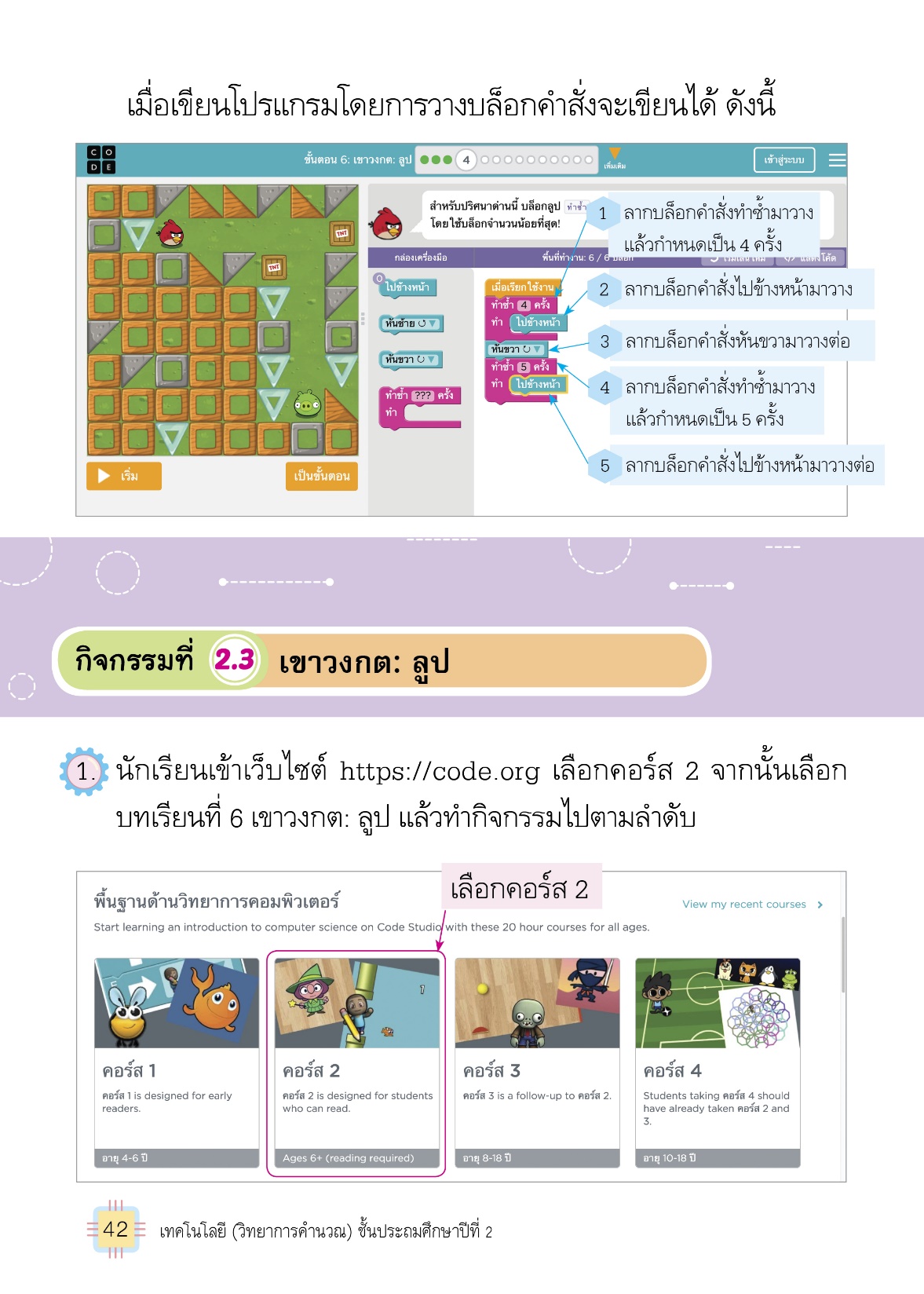 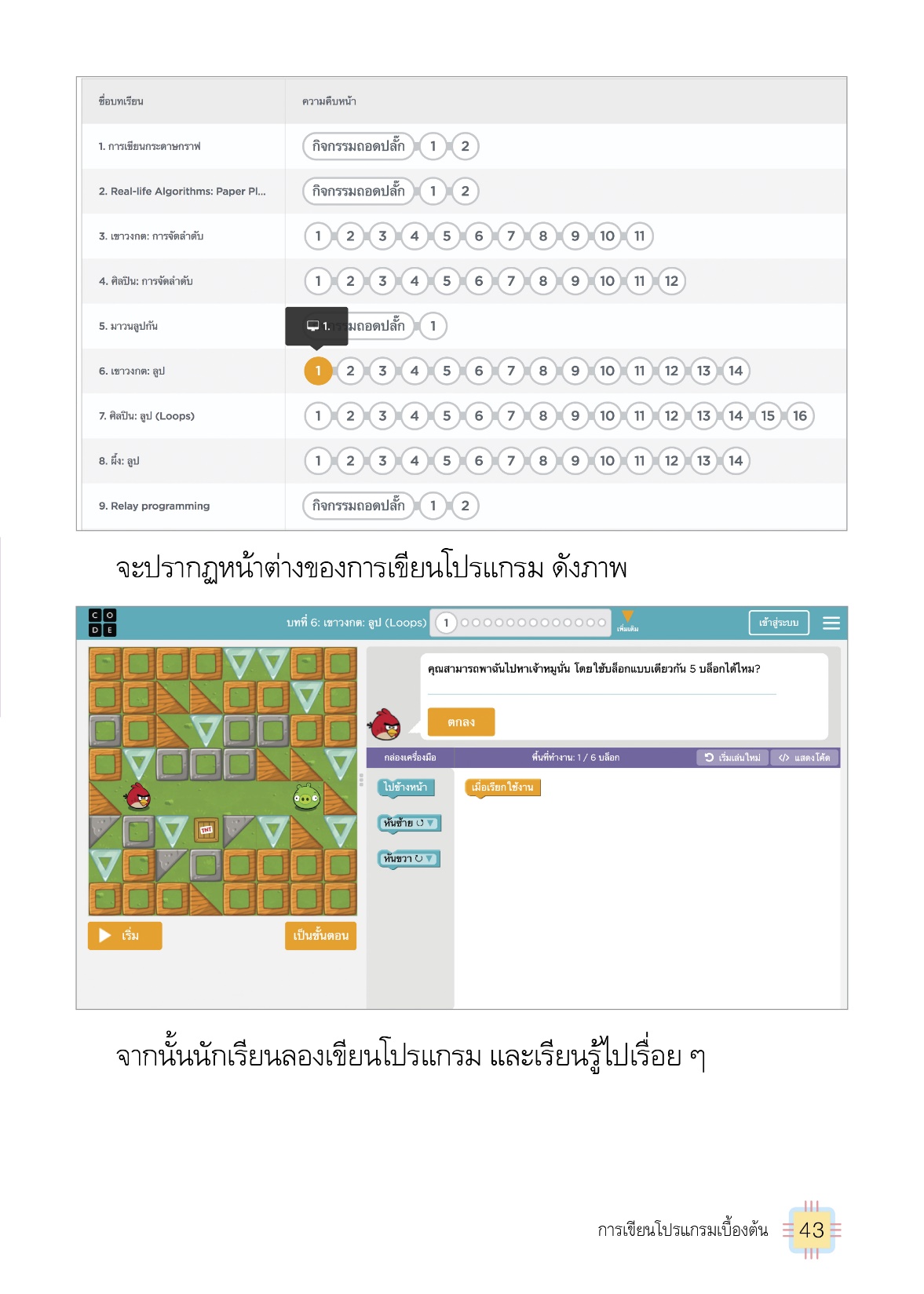 2.3
เขาวงกต: ลูป
กิจกรรมที่
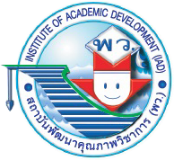 นักเรียนเข้าเว็บไซต์ https://code.org เลือกคอร์ส 2 แล้วเลือกบทเรียนที่ 6 เขาวงกต: ลูป จะปรากฏหน้าต่างเขียนโปรแกรม จากนั้นนักเรียนลองเขียนโปรแกรม และเรียนรู้ไปเรื่อย ๆ
แบบบันทึกผลการเขียนโปรแกรมในเว็บไซต์ https://code.org
นักเรียนเข้าเว็บไซต์ https://code.org ได้หรือไม่
นักเรียนเลือกคอร์ส 2 ได้หรือไม่
นักเรียนเข้าบทเรียนที่ 6 สำเร็จหรือไม่
นักเรียนพบหน้าโปรแกรมเขาวงกต : ลูป หรือไม่
นักเรียนฝึกเขียนโปรแกรมได้หรือไม่
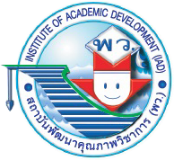 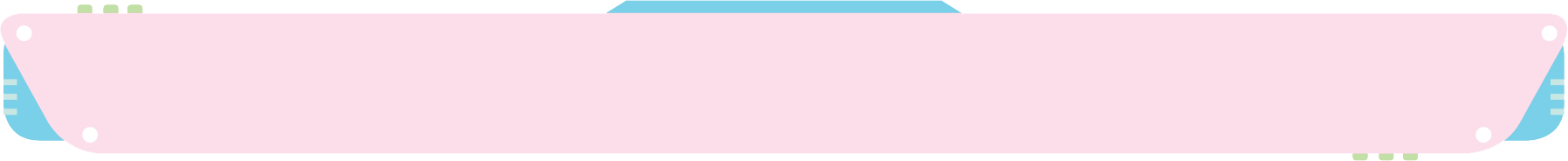 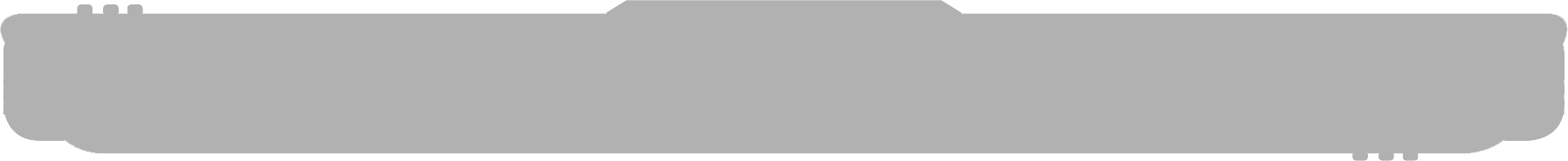 การตรวจสอบความผิดพลาดของโปรแกรม
ตัวอย่าง 1 เขียนโปรแกรมให้หุ่นยนต์เดินทางไปพบจรวด
เมื่อโปรแกรมทำงานพบว่าหุ่นยนต์ไม่สามารถเดินทางไปพบจรวดได้ ลองพิจารณาการทำงานแต่ละคำสั่งว่าผิดพลาดที่ตำแหน่งใด
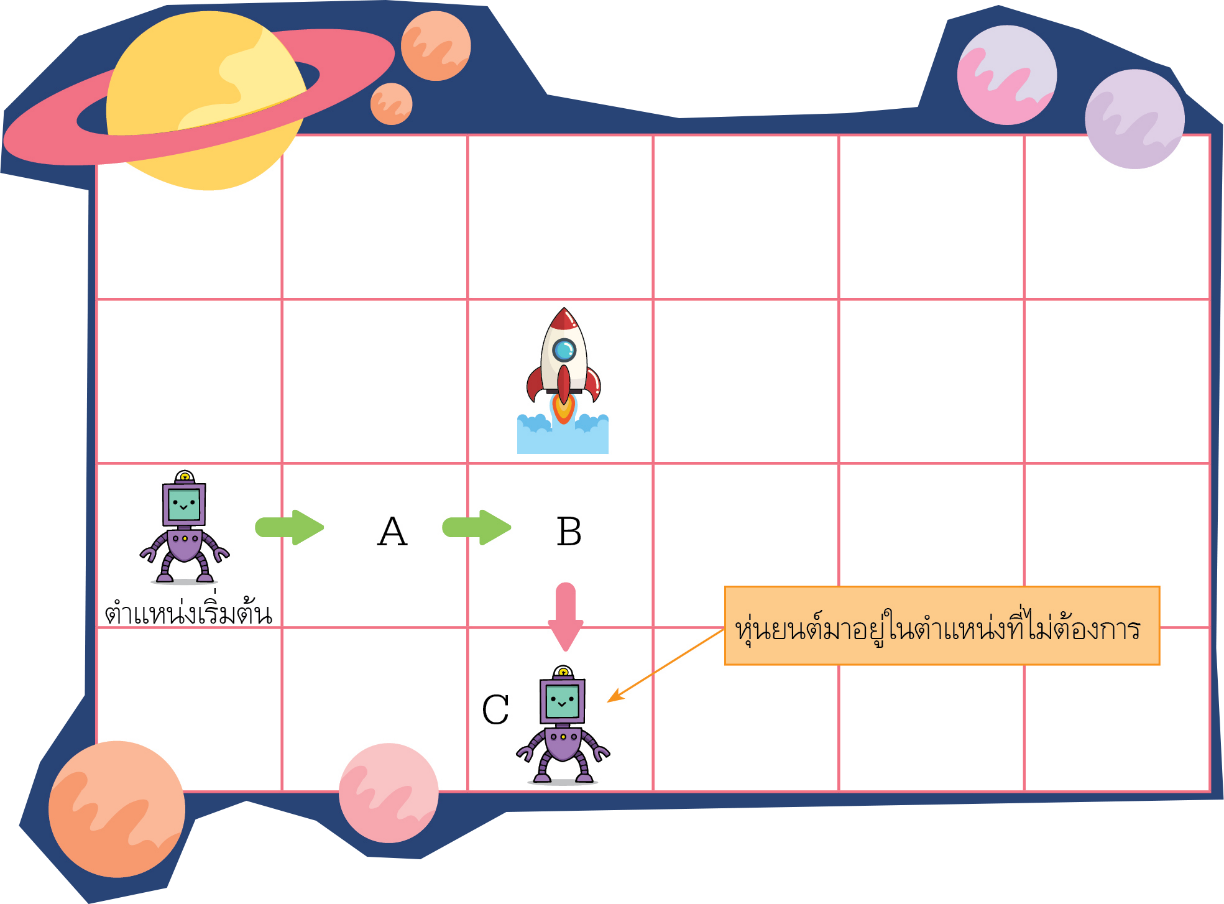 เดินไปข้างหน้าครั้งที่ 1 หุ่นยนต์จะอยู่ตำแหน่ง A
เดินไปข้างหน้าครั้งที่ 2 หุ่นยนต์จะอยู่ตำแหน่ง B
หมุนขวา หุ่นยนต์จะหมุนเตรียมลงด้านล่าง
เดินไปข้างหน้า หุ่นยนต์จะอยู่ตำแหน่ง C
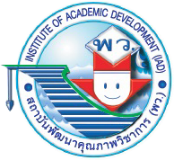 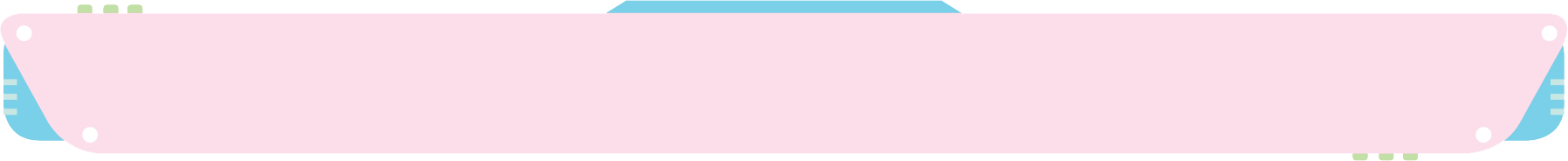 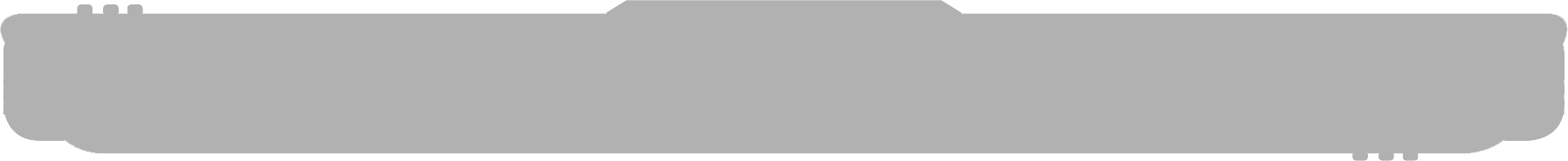 การตรวจสอบความผิดพลาดของโปรแกรม
ตัวอย่าง 2 ให้ตัวละครเคลื่อนที่จากตำแหน่ง A ไปถึงตำแหน่ง C มีขั้นตอน ดังนี้

เมื่อทำงานครั้งที่ 1 ตัวละครจะเดินไปข้างหน้า หันขวาแล้วเดินไปข้างหน้า จะทำให้อยู่ตำแหน่ง A
เมื่อทำงานครั้งที่ 2 ตัวละครจะอยู่ตำแหน่ง B
เมื่อทำงานครั้งที่ 3 ตัวละครจะอยู่ตำแหน่ง C
เมื่อทำงานครั้งที่ 4 ตัวละครจะอยู่ตำแหน่ง ดังภาพ

ลองพิจารณาการทำงานแต่ละคำสั่งว่าผิดพลาดที่ตำแหน่งใด
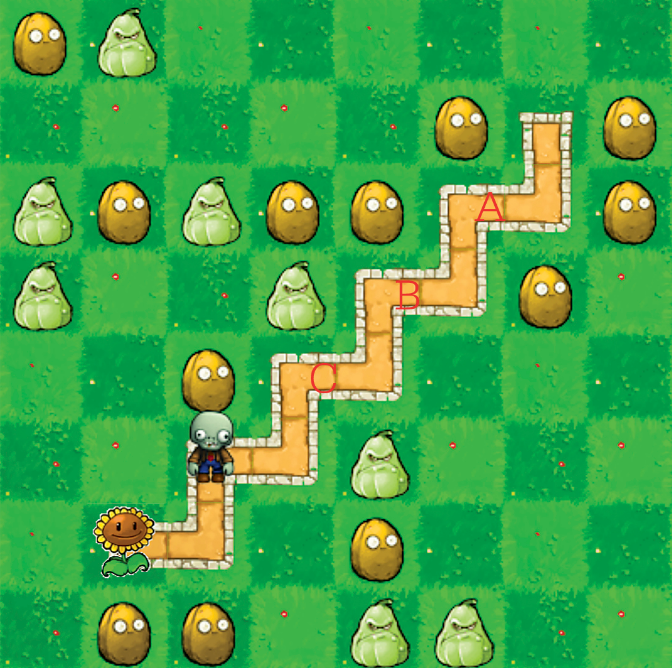 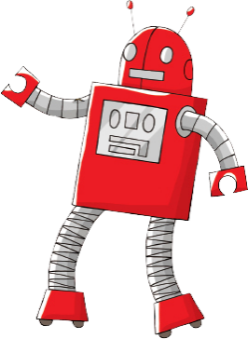 คำถามสำคัญ
ถ้าต้องการให้ตัวละครเดินไปข้างหน้า 4 บล็อกโดยแต่ละบล็อกจะต้องหันซ้าย 1 ครั้ง นักเรียนจะเขียนโปรแกรมโดยใช้บล็อกคำสั่งอย่างไร
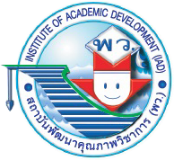 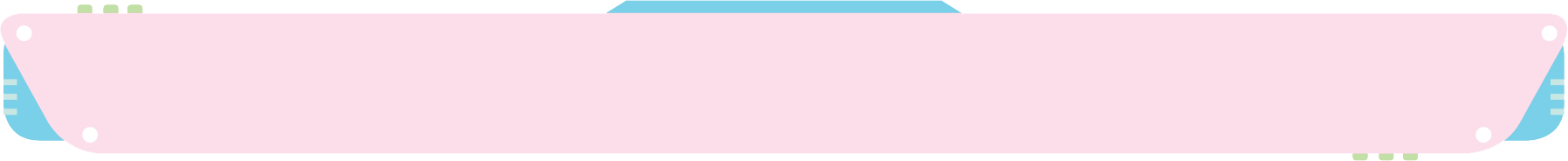 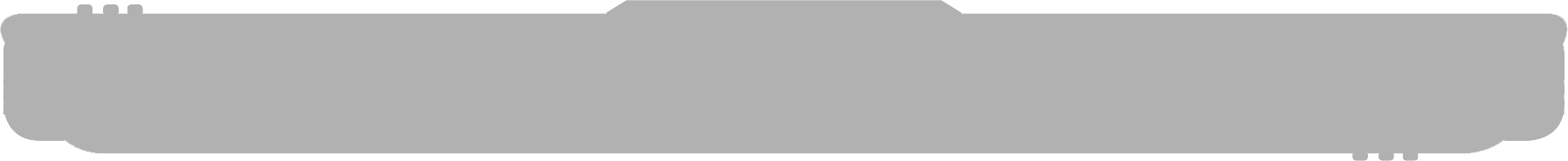 การเขียนโปรแกรมด้วย Scratch
Scratch สามารถใช้เขียนโปรแกรมบนเว็บไซต์หรือลงโปรแกรมไว้ในเครื่องคอมพิวเตอร์ โดยการเขียนบนเว็บไซต์ ทำได้โดยเข้าที่ https://scratch.mit.edu
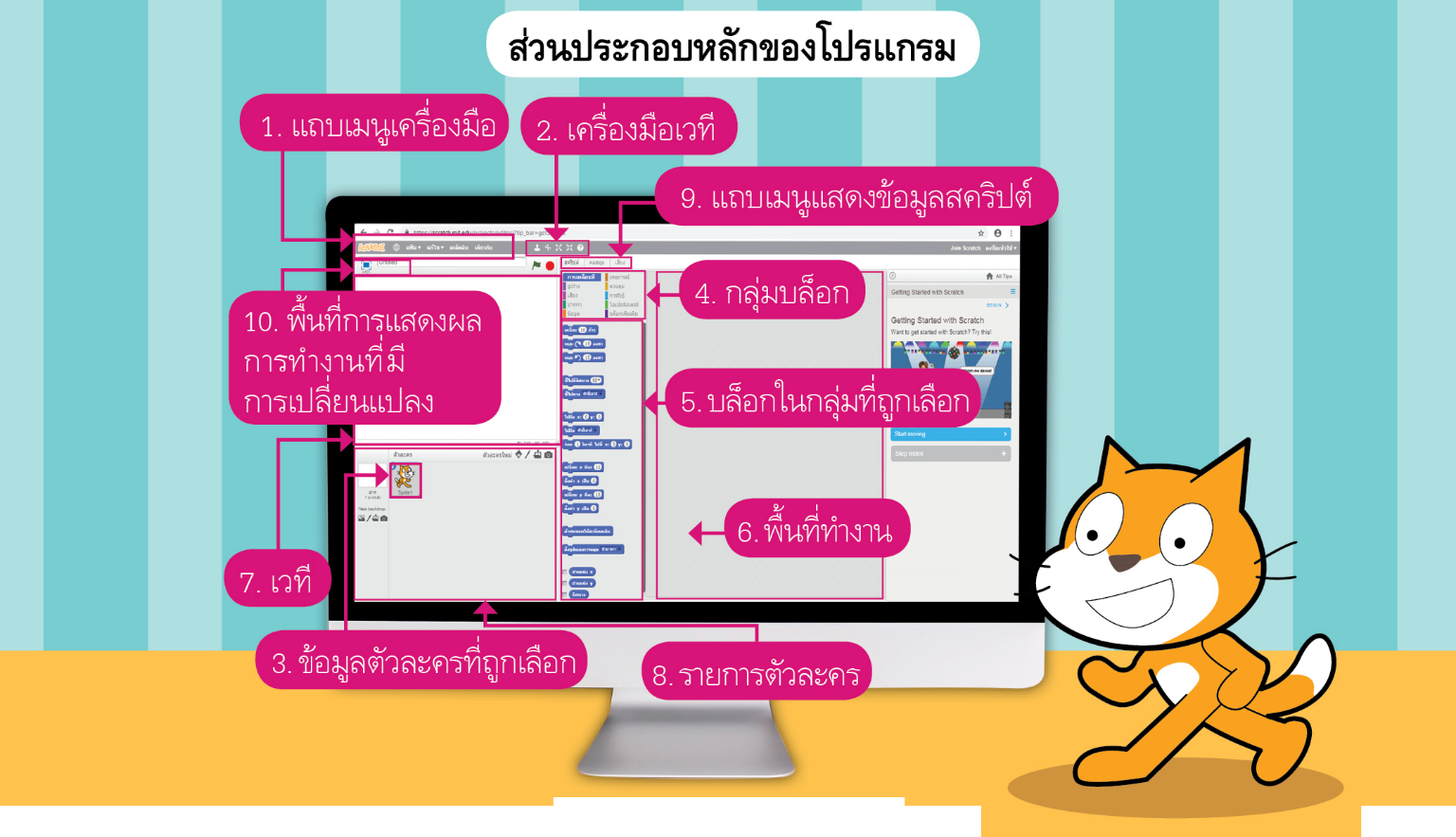 ประโยชน์ของ Scratch
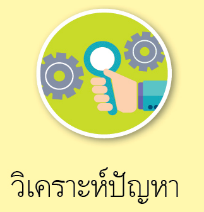 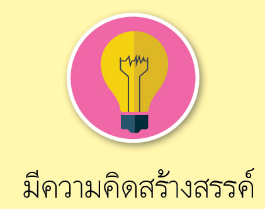 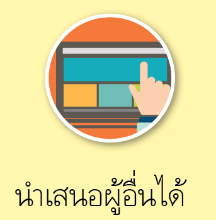 2.4
การเขียนโปรแกรมให้แมวเดินเป็นสี่เหลี่ยมจัตุรัส
กิจกรรมที่
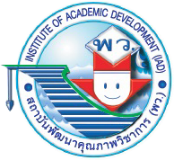 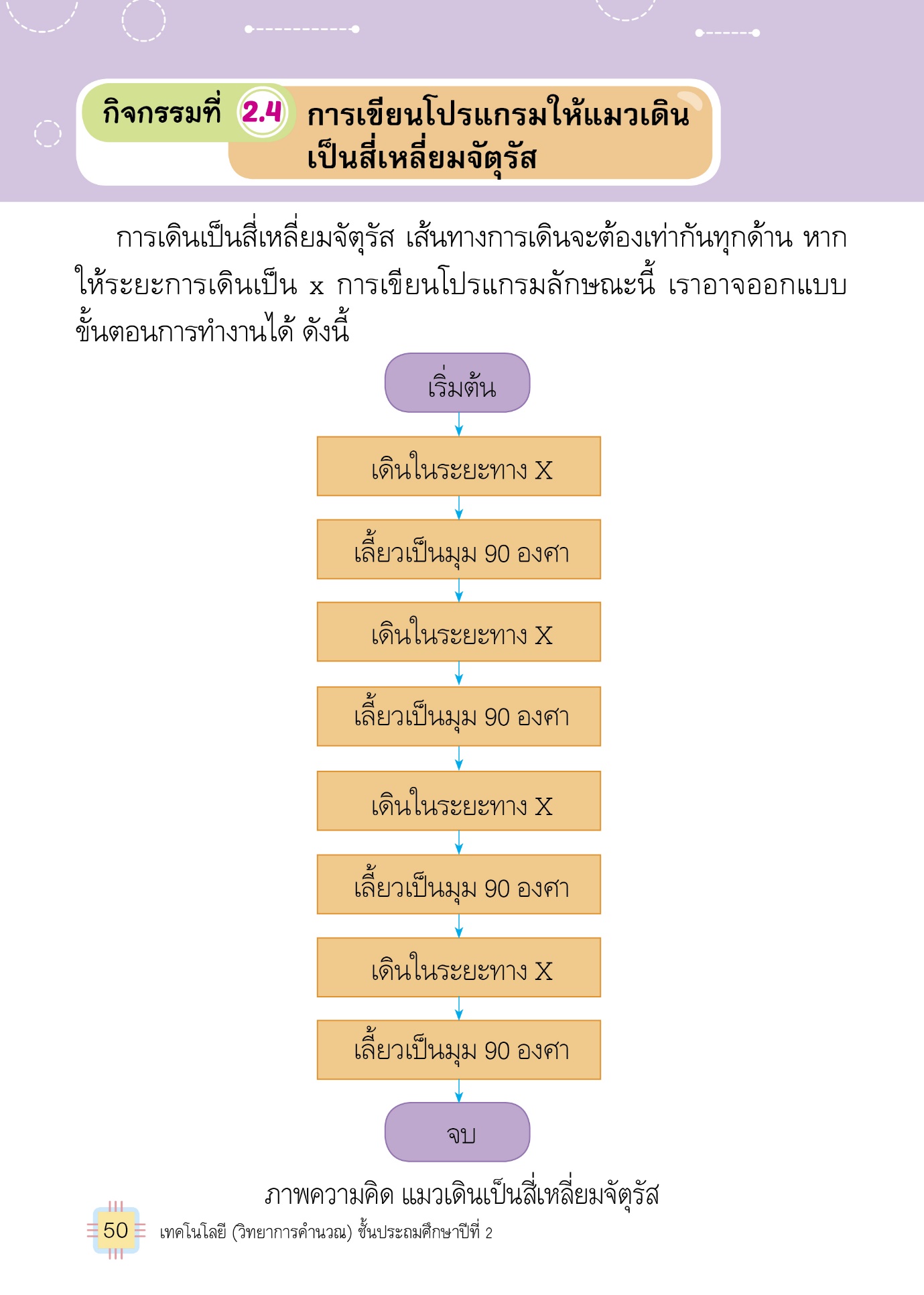 การเดินเป็นสี่เหลี่ยมจัตุรัส เส้นทางการเดินจะต้องเท่ากันทุกด้าน ให้ระยะการเดินเป็น x การเขียนโปรแกรมลักษณะนี้ เราอาจออกแบบขั้นตอนการทำงานได้ ดังนี้
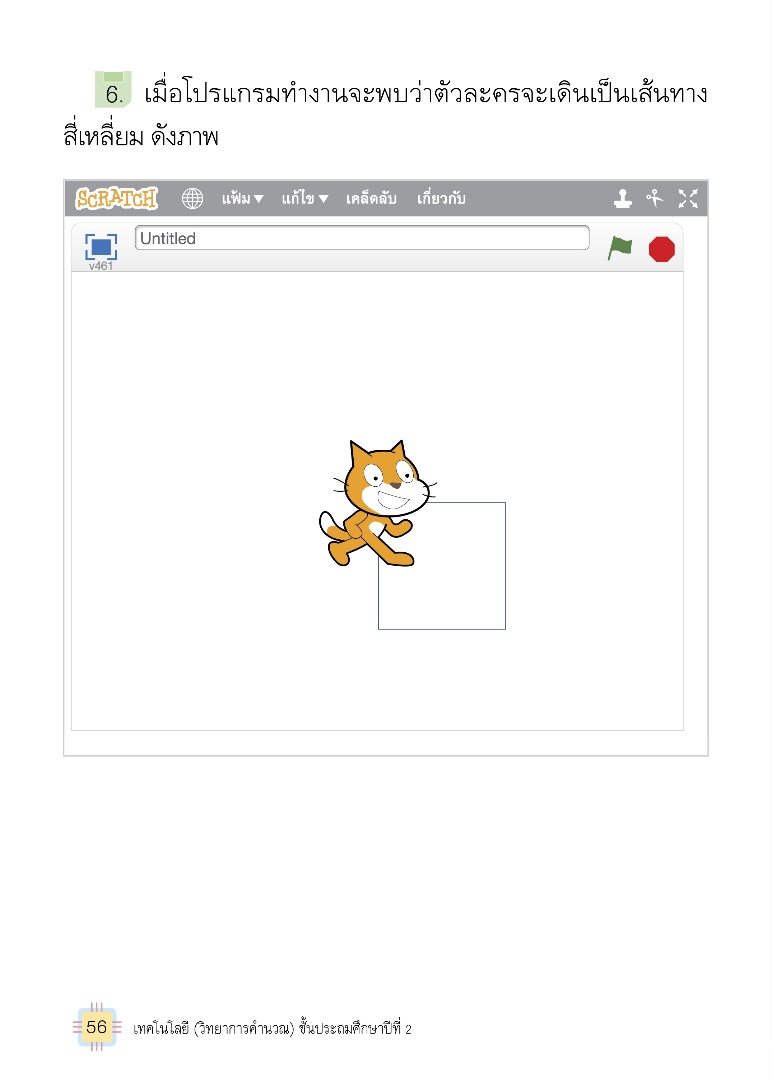 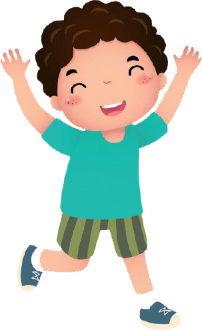 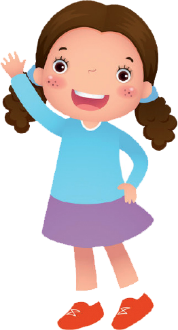 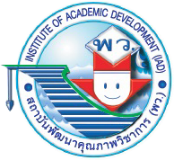 แบบพัฒนาทักษะในการทำข้อสอบปรนัยเพื่อประเมินผลตัวชี้วัด
หน่วยงานเรียนรู้ที่ 2 การเขียนโปรแกรมเบื้องต้น
ก่อนเริ่มเขียนโปรแกรมควรทำสิ่งใดเป็นอันดับแรก
ทดลองใช้โปรแกรม
ตรวจสอบความผิดพลาดของโปรแกรม
ออกแบบขั้นตอนการทำงานของโปรแกรม
ตอบ 3) เพราะการออกแบบขั้นตอนการทำงานของโปรแกรมเป็นการคิดล่วงหน้าว่าจะให้โปรแกรมทำงานอย่างไร ซึ่งต้องทำเป็นอันดับแรกก่อนเขียนโปรแกรม
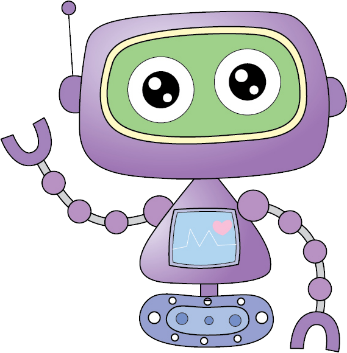 1	2	3	4	5	6	7	8	9	10
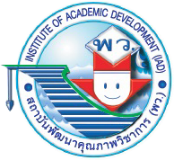 ข้อใดต่อไปนี้ไม่ใช่อุปกรณ์ที่สั่งงานด้วยโปรแกรม
เครื่องซักผ้า
ช่องระบายอากาศ
เครื่องปรับอากาศ
ตอบ 2) เพราะช่องระบายอากาศไม่ได้ถูกควบคุมด้วยระบบอิเล็กทรอนิกส์ ดังนั้นจึงไม่มีการสั่งงานโดยโปรแกรม
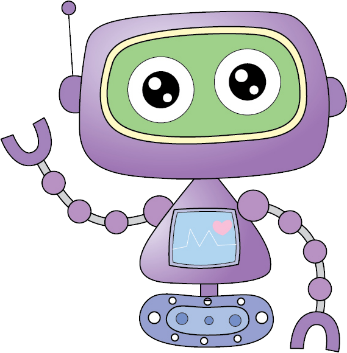 1	2	3	4	5	6	7	8	9	10
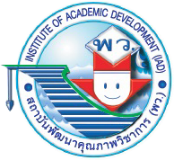 สังเกตภาพ แล้วตอบคำถามข้อ 3
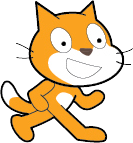 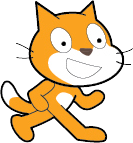 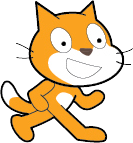 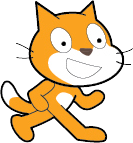 C
B
A
D
จากภาพหาก A คือเดินหน้า D คืออะไร
ถอยหลัง
หันซ้าย
กลับหลังหัน
ตอบ 3) เพราะสังเกตได้ว่าภาพ D ตรงข้ามกับภาพ A นั้นคือกลับหลังหัน
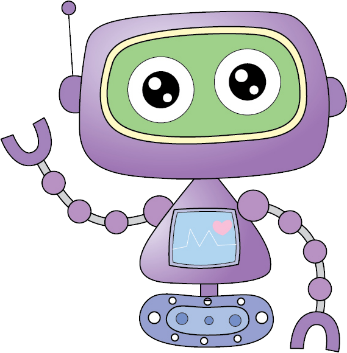 1	2	3	4	5	6	7	8	9	10
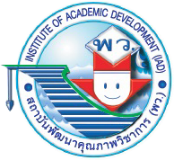 สังเกตภาพ แล้วตอบคำถามข้อ 4-5
หากต้องการให้หุ่นยนต์ไปเก็บส้มควรเขียนโปรแกรมอย่างไร
เริ่มต้น -> เดินหน้า -> ทำซ้ำ 3 ครั้ง -> จบ
เริ่มต้น -> ทำซ้ำ 4 ครั้ง -> เดินหน้า -> จบ
เริ่มต้น -> เดินหน้า 4 ครั้ง -> ทำซ้ำ -> จบ
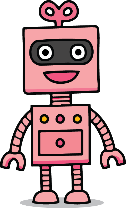 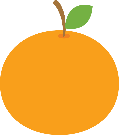 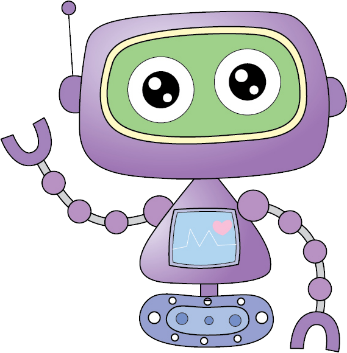 ตอบ 2) เพราะเป็นคำสั่งให้หุ่นยนต์เดินไปข้างหน้าซึ่งจะถึงส้มพอดี
1	2	3	4	5	6	7	8	9	10
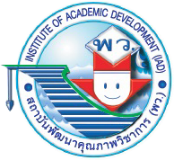 สังเกตภาพ แล้วตอบคำถามข้อ 4-5
หุ่นยนต์ต้องเดินกี่บล็อกจึงจะถึงส้ม
2
3
4
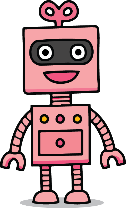 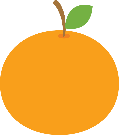 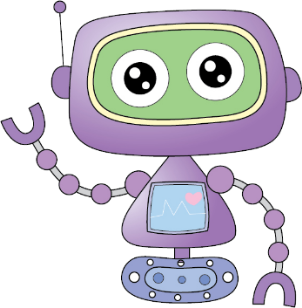 ตอบ 3) เพราะต้องใช้คำสั่งในการเดินไปข้างหน้า 4 บล็อกจึงจะถึงส้มพอดี
1	2	3	4	5	6	7	8	9	10
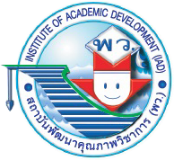 โปรแกรม Scratch สามารถสร้างสรรค์ผลงานแบบใดบ้าง
วาดภาพตามจินตนาการ
วาดภาพพร้อมแสดงวิดีโอ
สร้างตัวละคร เกม ภาพเคลื่อนไหวพร้อมเสียง
ตอบ 3) เพราะโปรแกรม Scratch สามารถเขียนโปรแกรมให้ตัวละครเคลื่อนที่ สร้างเกม และภาพเคลื่อนไหว
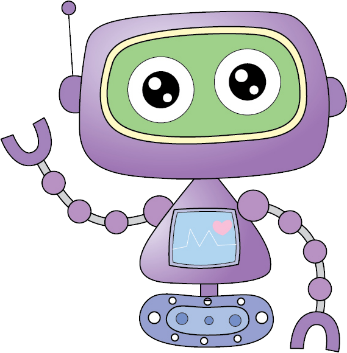 1	2	3	4	5	6	7	8	9	10
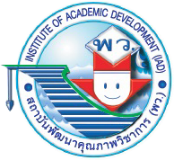 หากต้องการให้หุ่นยนต์แมวเดินและวาดเส้นเป็นรูปสี่เหลี่ยมจัตุรัสจะต้องวางบล็อกคำสั่งอย่างไร
        1)                     2)                       3)
ตอบ 1) เพราะใช้คำสั่งทำซ้ำและหมุนได้ถูกต้อง คือทำซ้ำ 4 ครั้ง หมุน 90 องศา ส่วน 2 และ 3 ใช้คำสั่งผิด
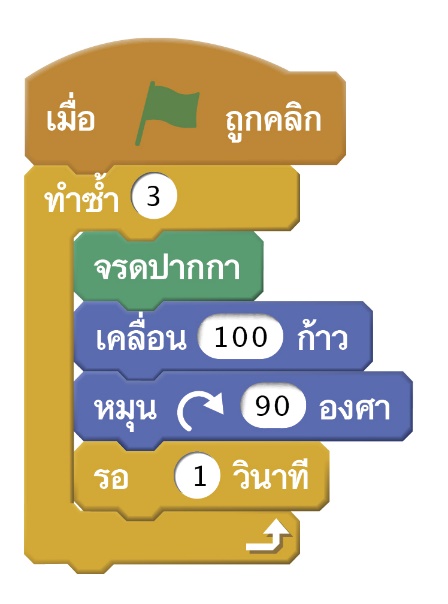 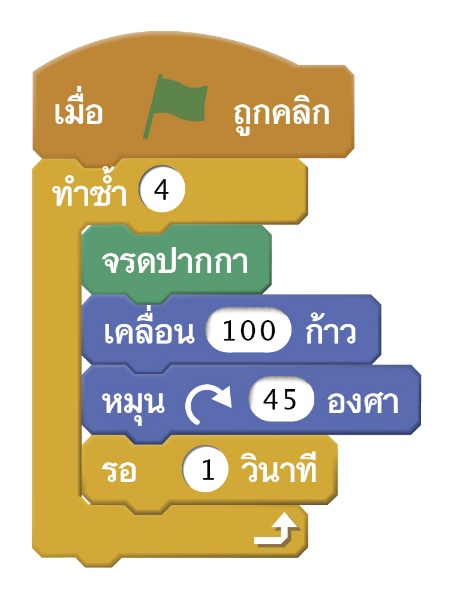 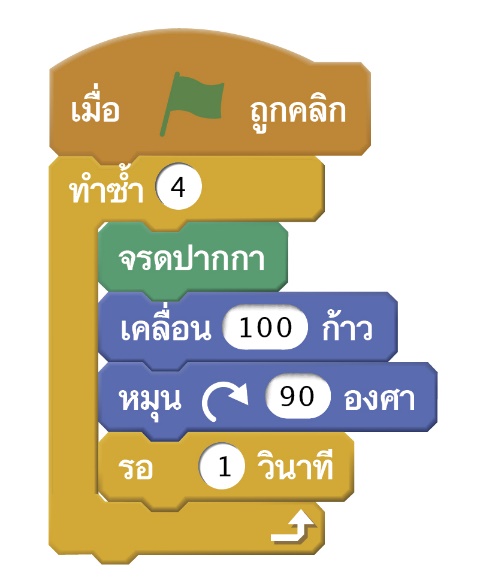 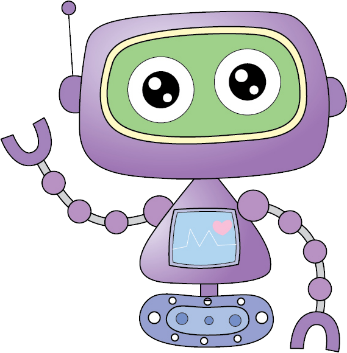 1	2	3	4	5	6	7	8	9	10
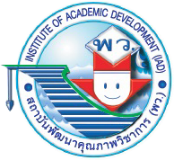 ข้อใดเป็นตัวละครในโปรแกรม Scratch
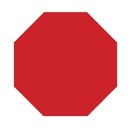 ตอบ 2) เพราะแมวเป็นตัวละครในโปรแกรม Scratch ส่วน 1 เป็นปุ่มสำหรับหยุดการนำเสนอ และ 3 เป็นปุ่มสำหรับเมื่อถูกคลิก
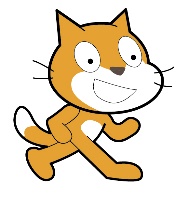 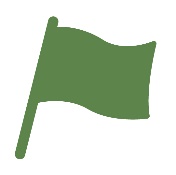 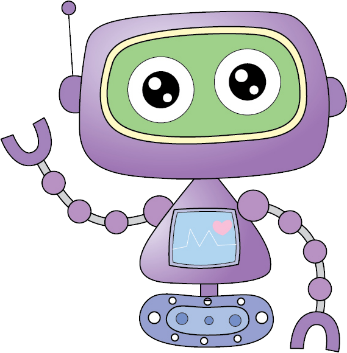 1	2	3	4	5	6	7	8	9	10
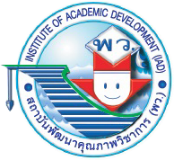 บล็อกคำสั่งในโปรแกรม  Scratch ในข้อใดถูกต้อง
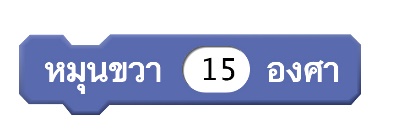 ตอบ 3) เพราะหากต้องการเดินไปข้างหน้าต้องใช้บล็อกคำสั่งดังกล่าว ส่วน 1 และ 2 เป็นบล็อกคำสั่งที่ไม่มีอยู่จริง
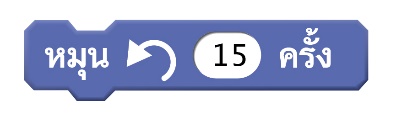 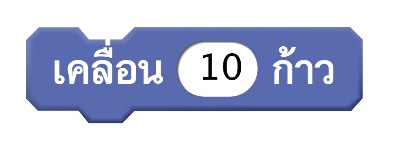 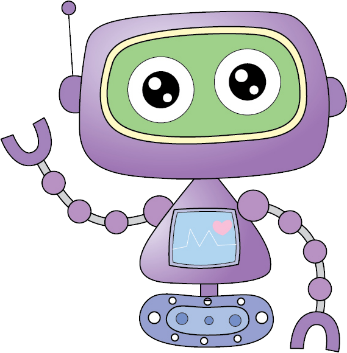 1	2	3	4	5	6	7	8	9	10
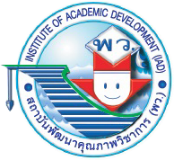 ข้อใดเป็นประโยชน์ของโปรแกรม Scratch
ฝึกทักษะการอ่าน
ฝึกการเขียนโปรแกรม
ฝึกการเขียนภาษาอังกฤษ
ตอบ 2) เพราะโปรแกรม Scratch เป็นโปรแกรมที่ฝึกพื้นฐานการเขียนโปรแกรมสำหรับผู้เริ่มต้น
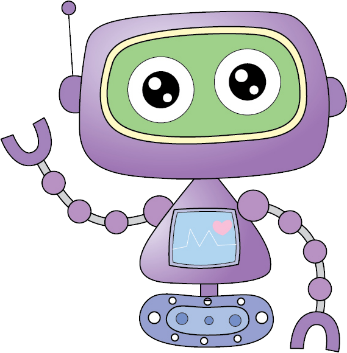